Where do polar bears live?
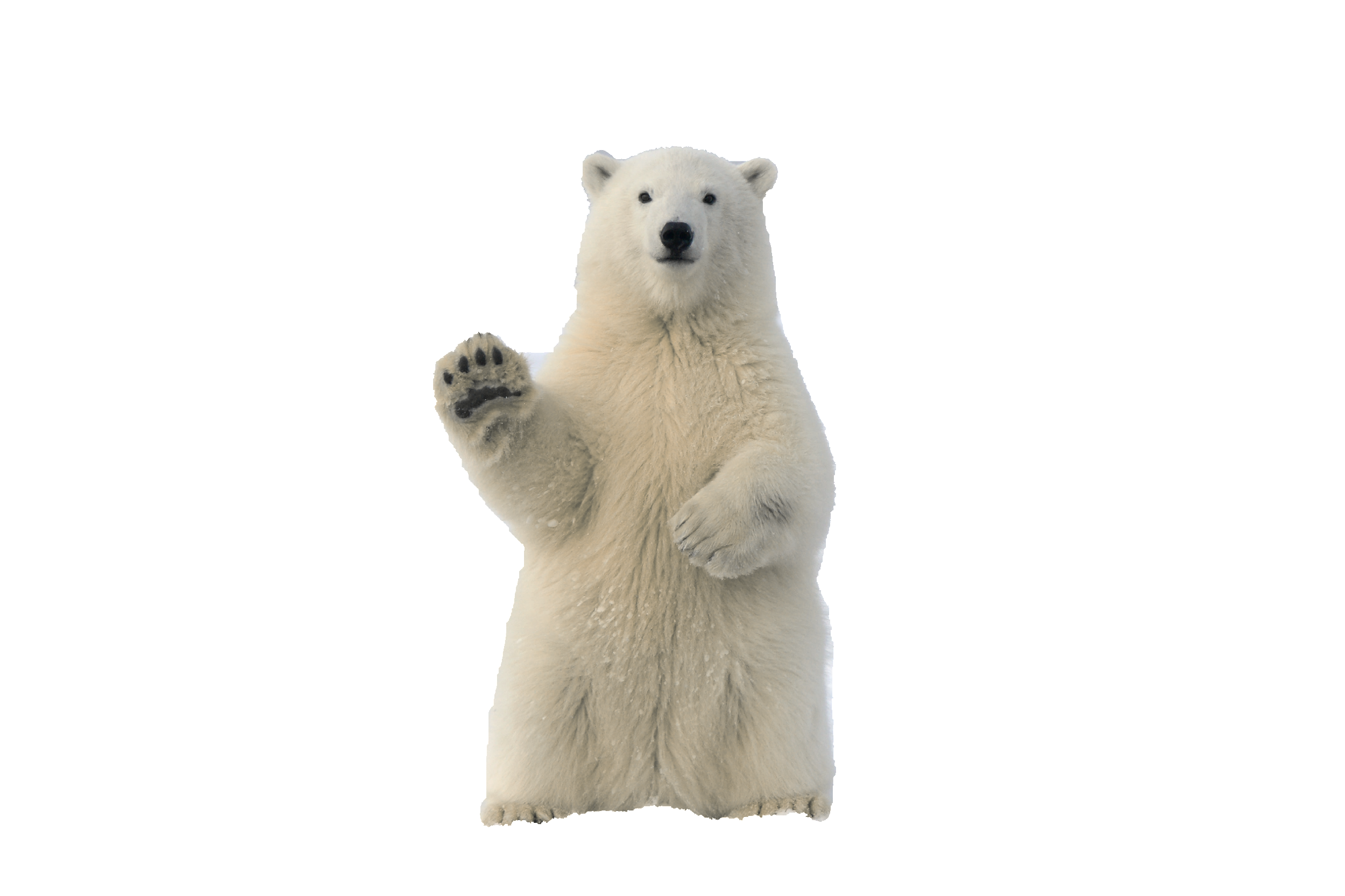 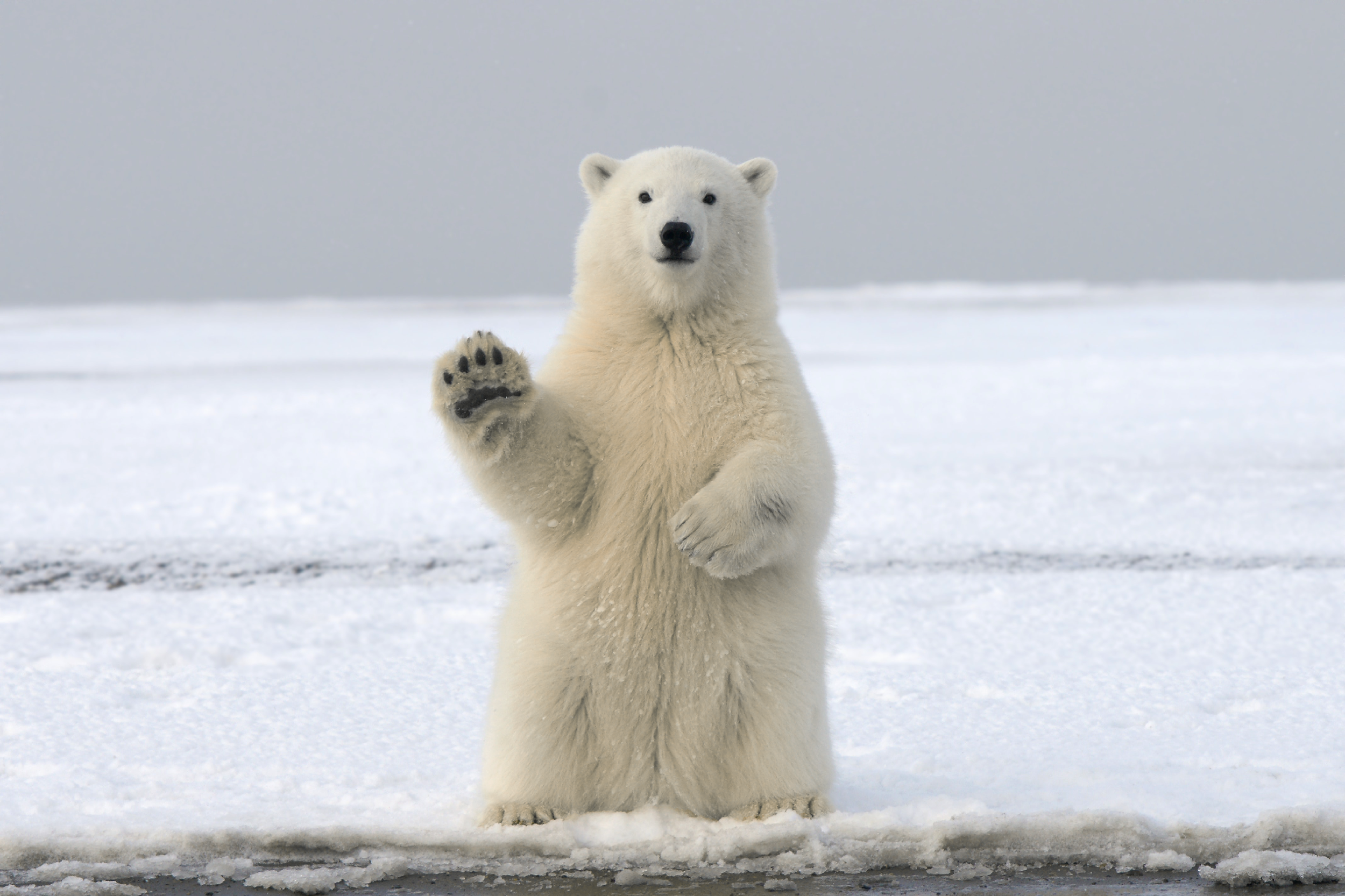 polar bears live
in the arctic
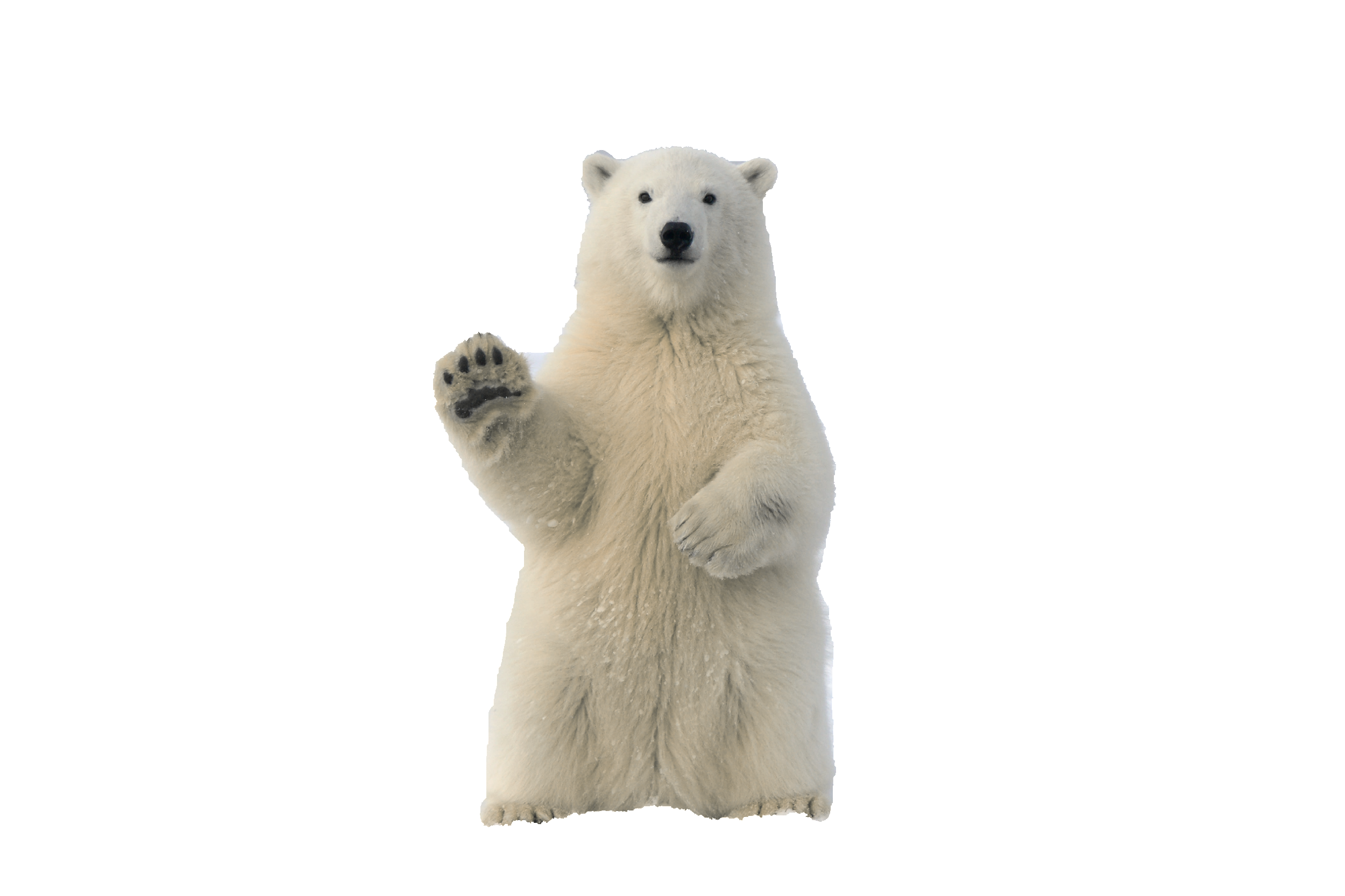 What do polar bears eat?
polar bears eat
seals
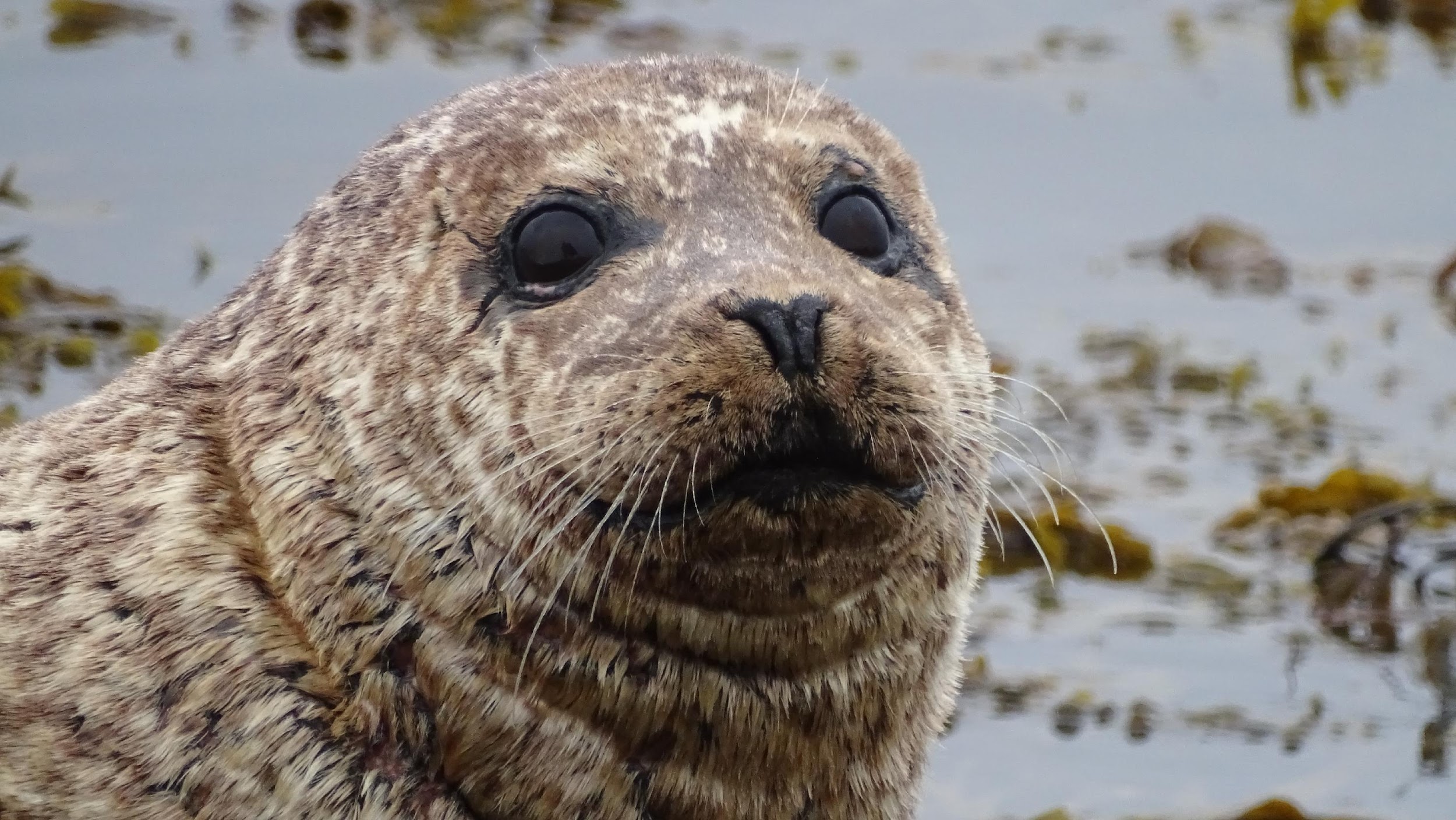 polar bears can
swim fast!
Hint!
…………….
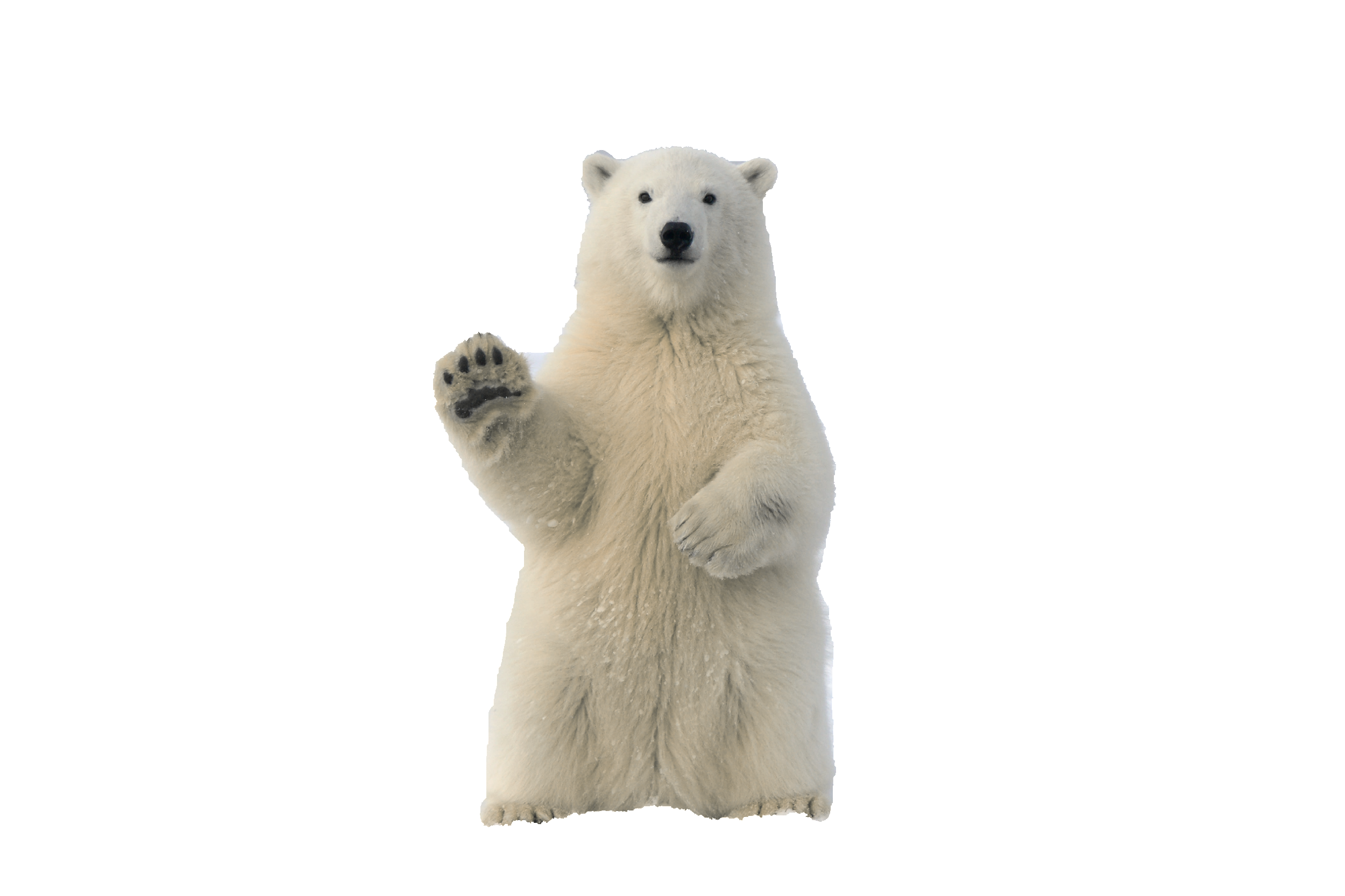 Seals eat
fish
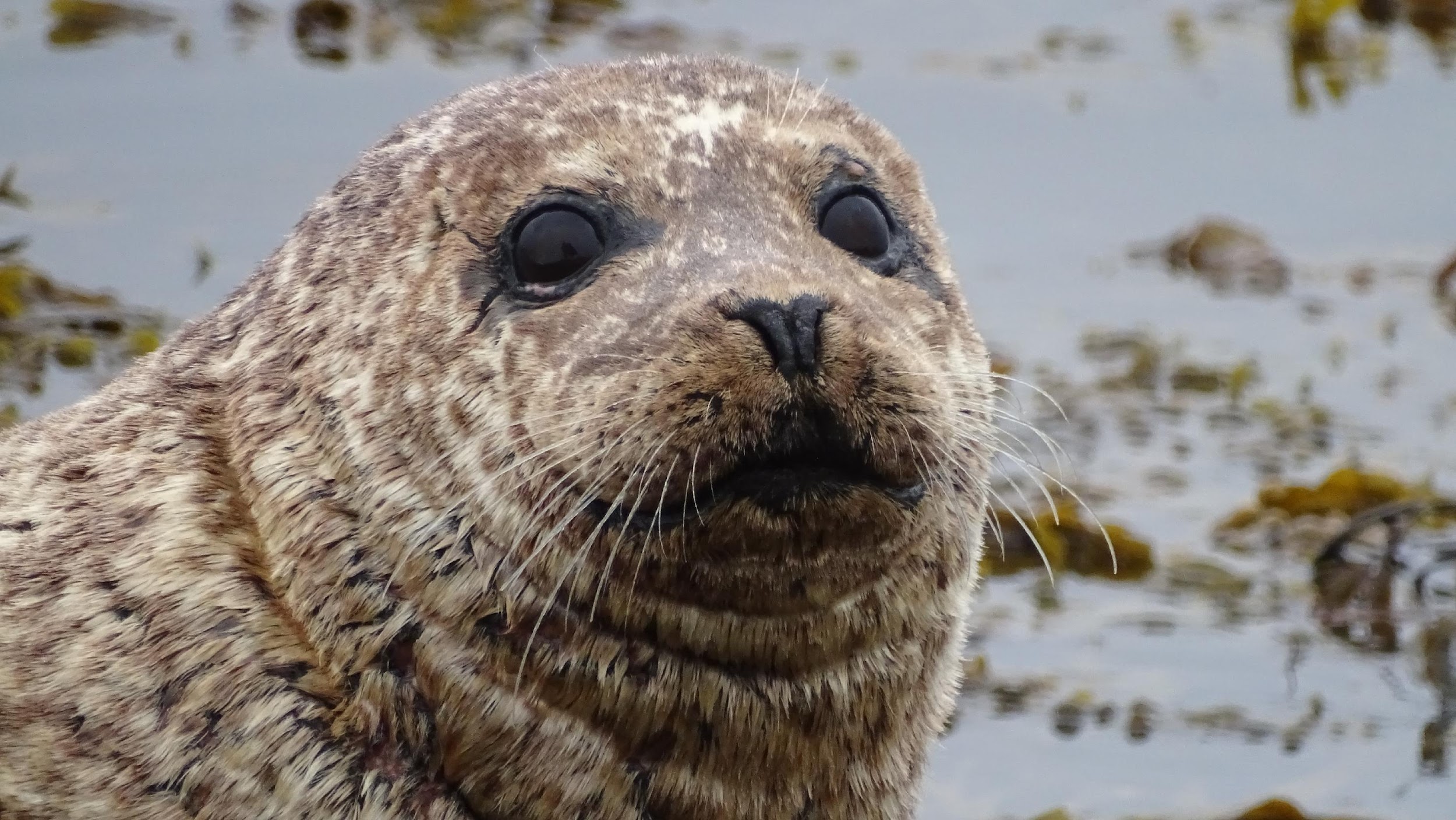 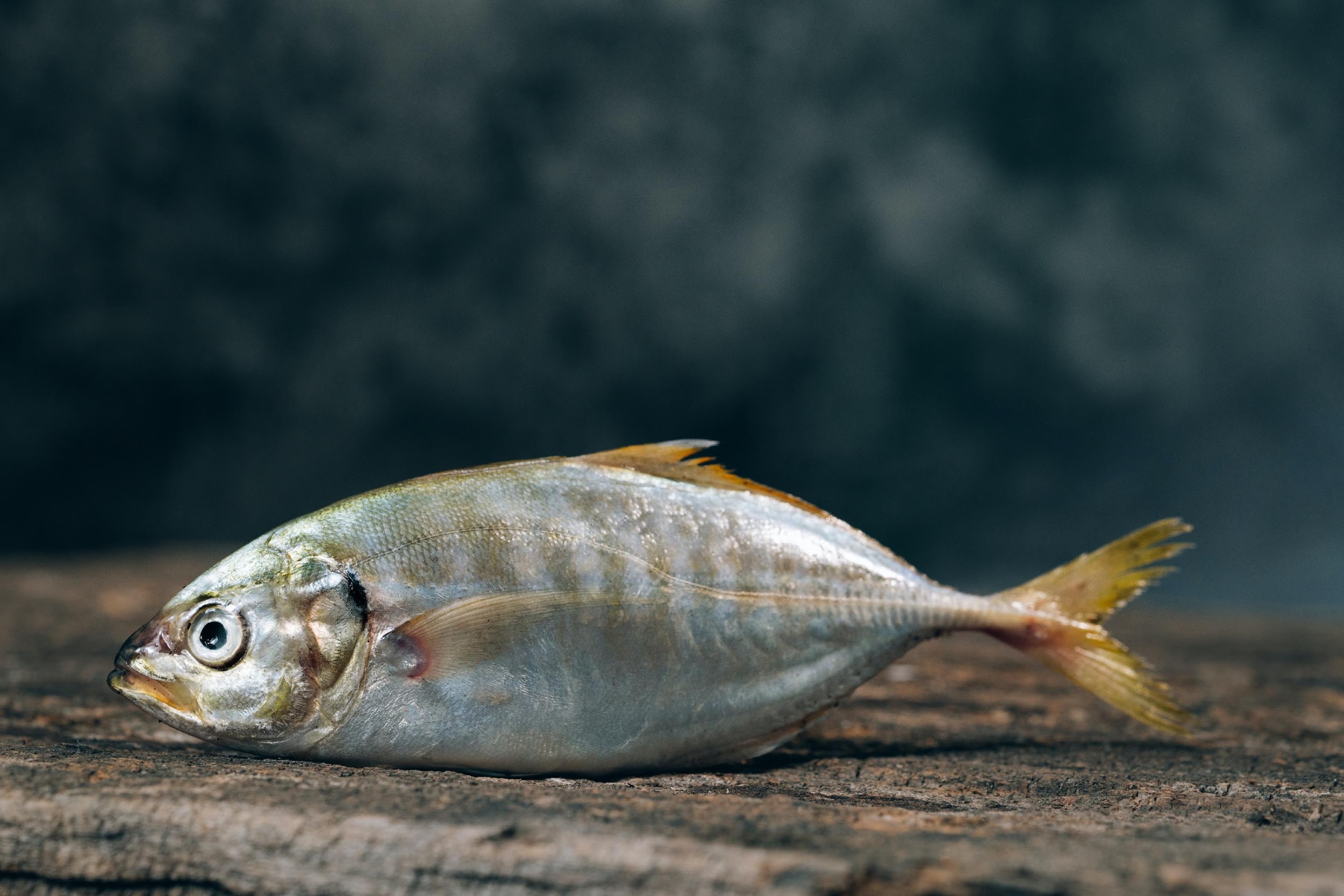 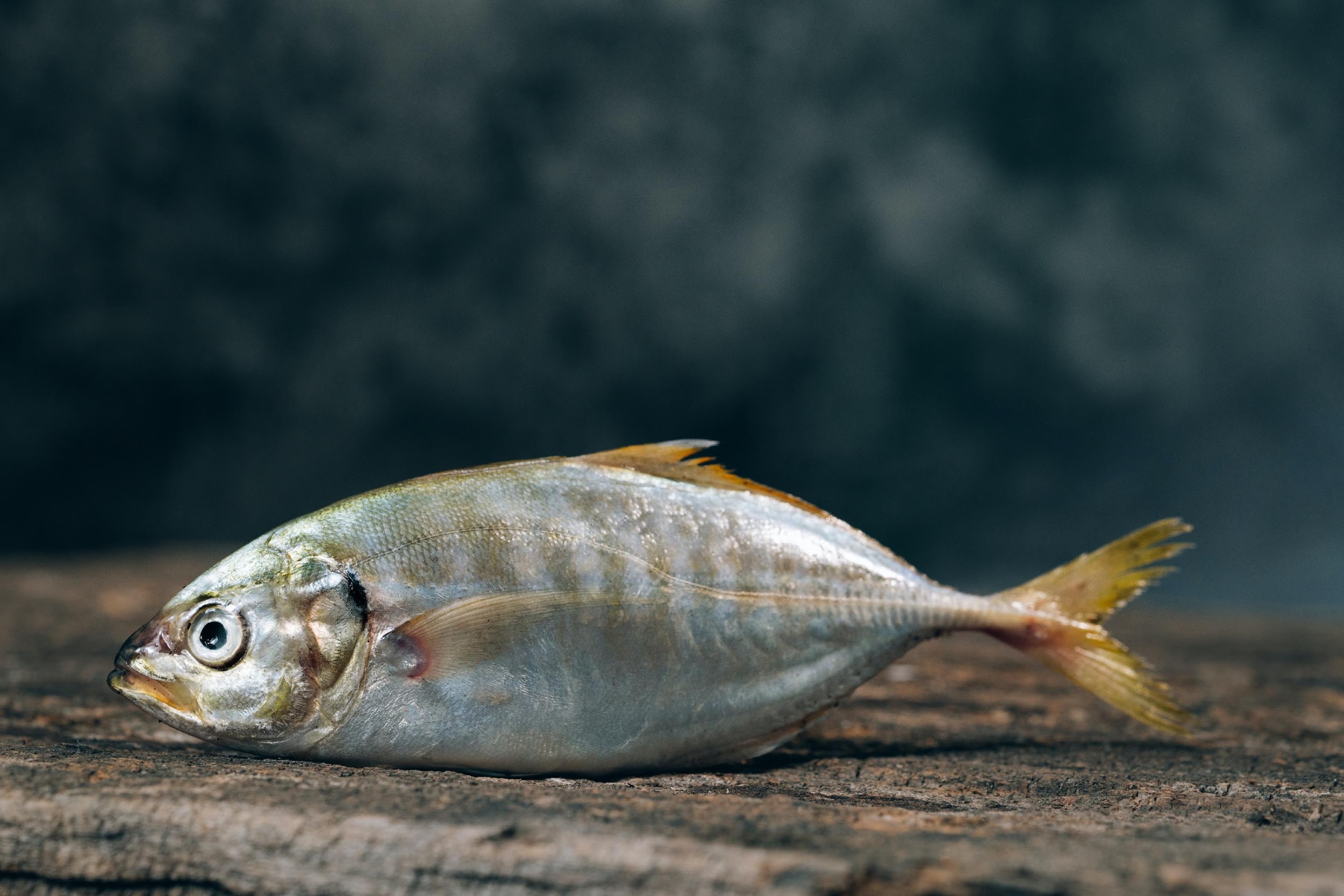 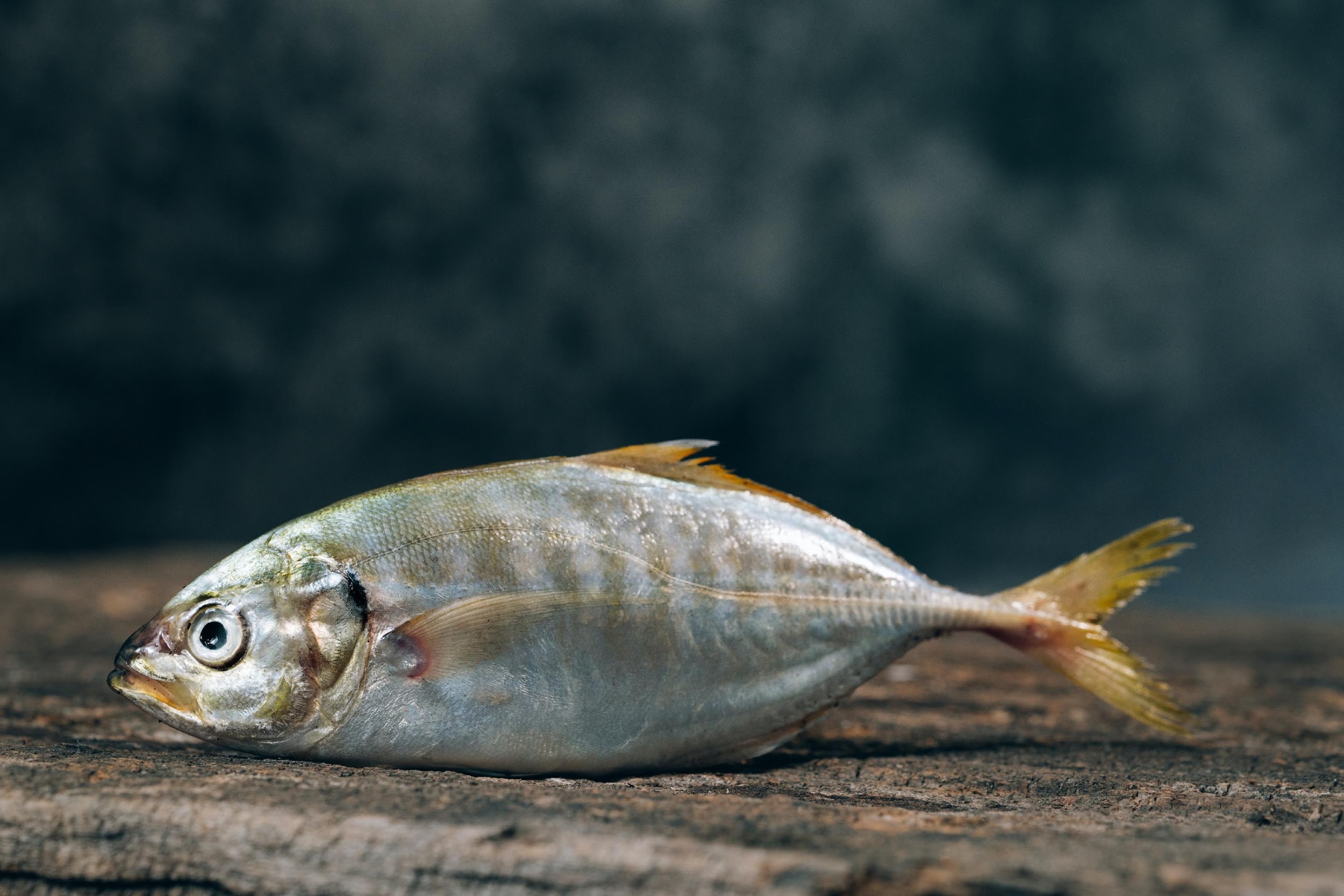 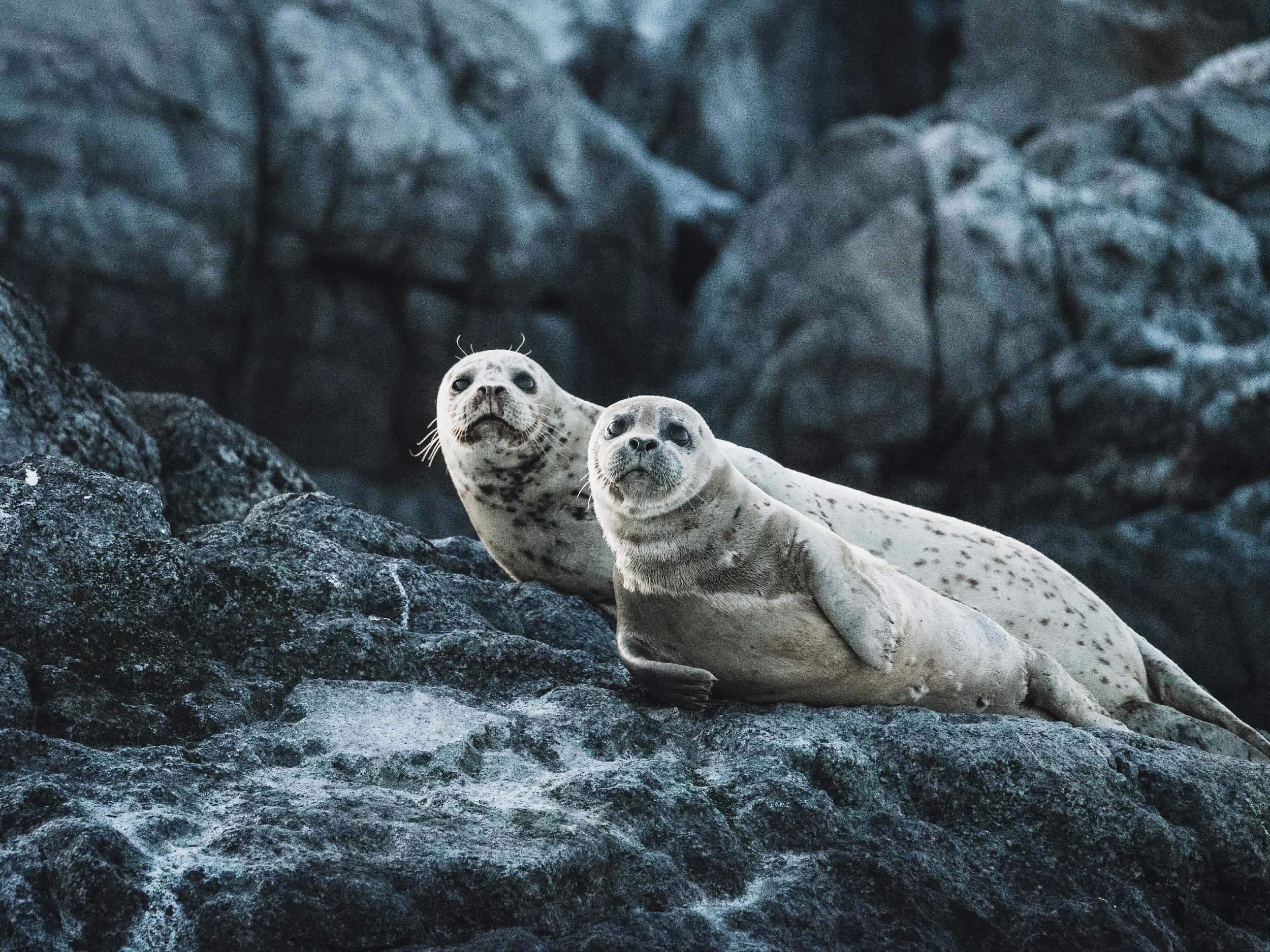 Seals are
cute
Where do polar bears live?
What do polar bears eat?
in the arctic
Polar bears live
Polar bears eat
seals
Polar bears can swim fast
Where do polar bears live?
What do polar bears eat?
Seals eat fish
in the arctic
Polar bears live
Polar bears eat
seals
Seals are cute
Polar bears can swim fast
Where do polar bears live?
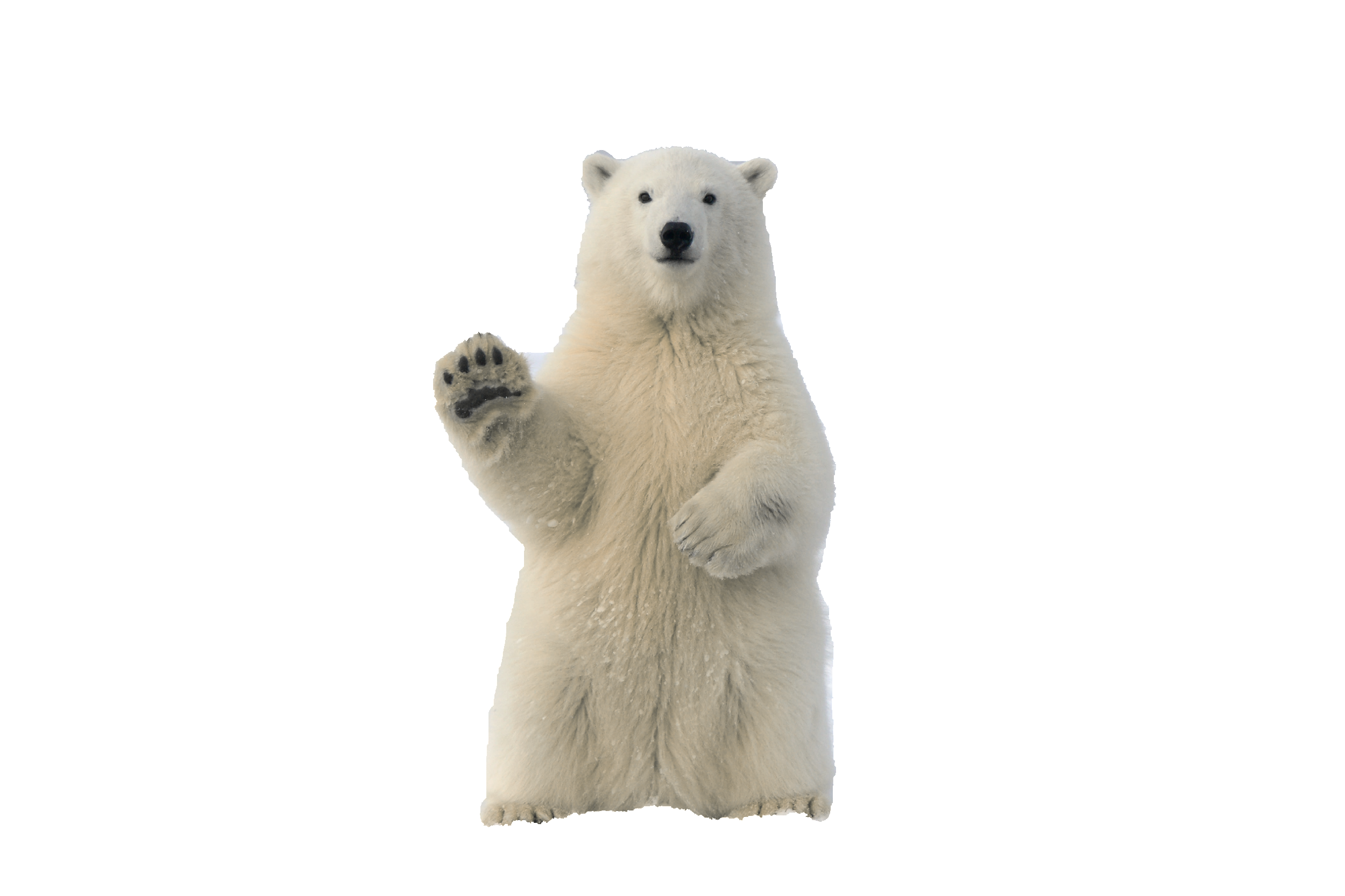 What do polar bears eat?
Seals eat fish
1
Polar bears live
Polar bears eat
seals
in the arctic
Seals are cute
2
Polar bears can swim fast
3
4
+
4
+
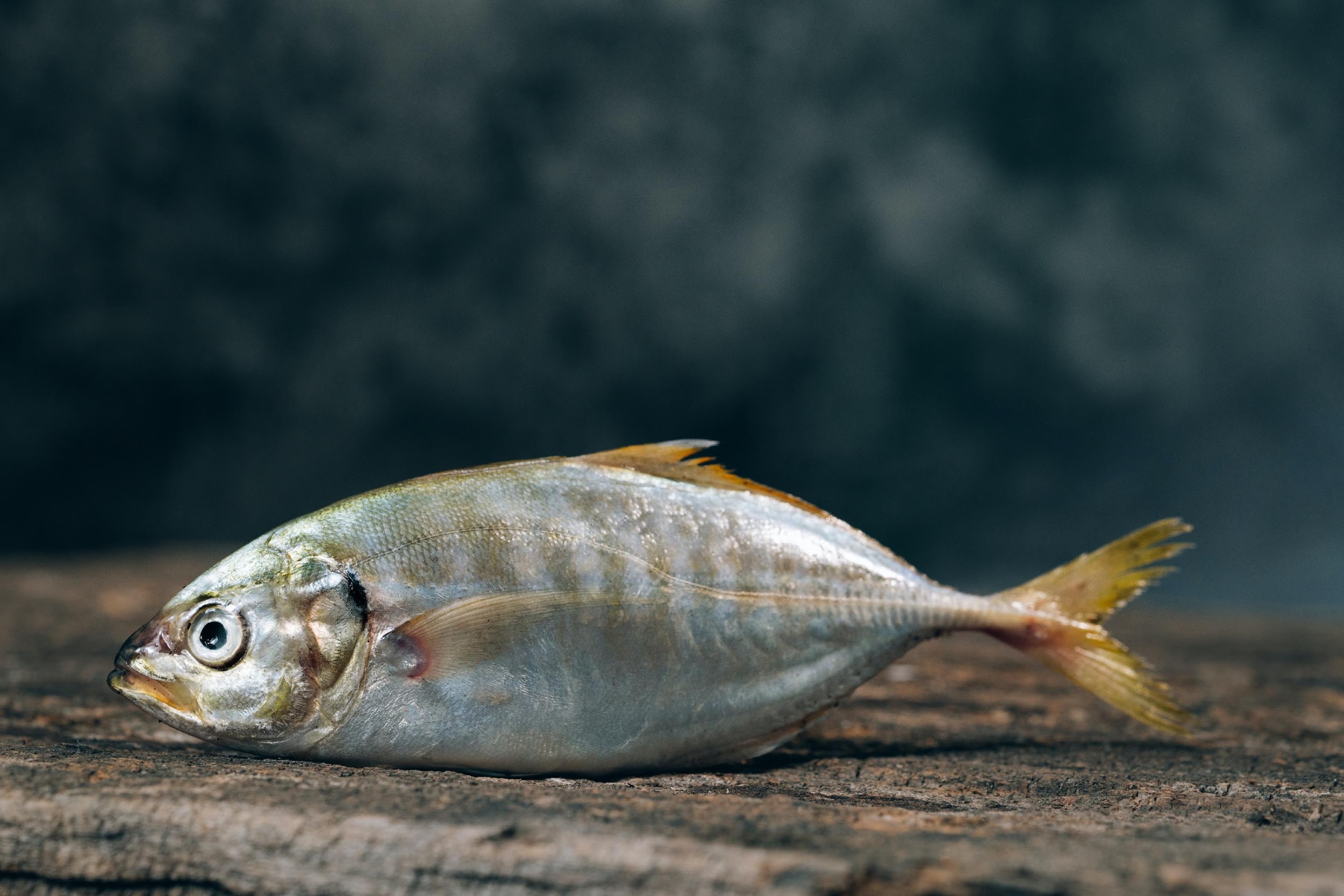 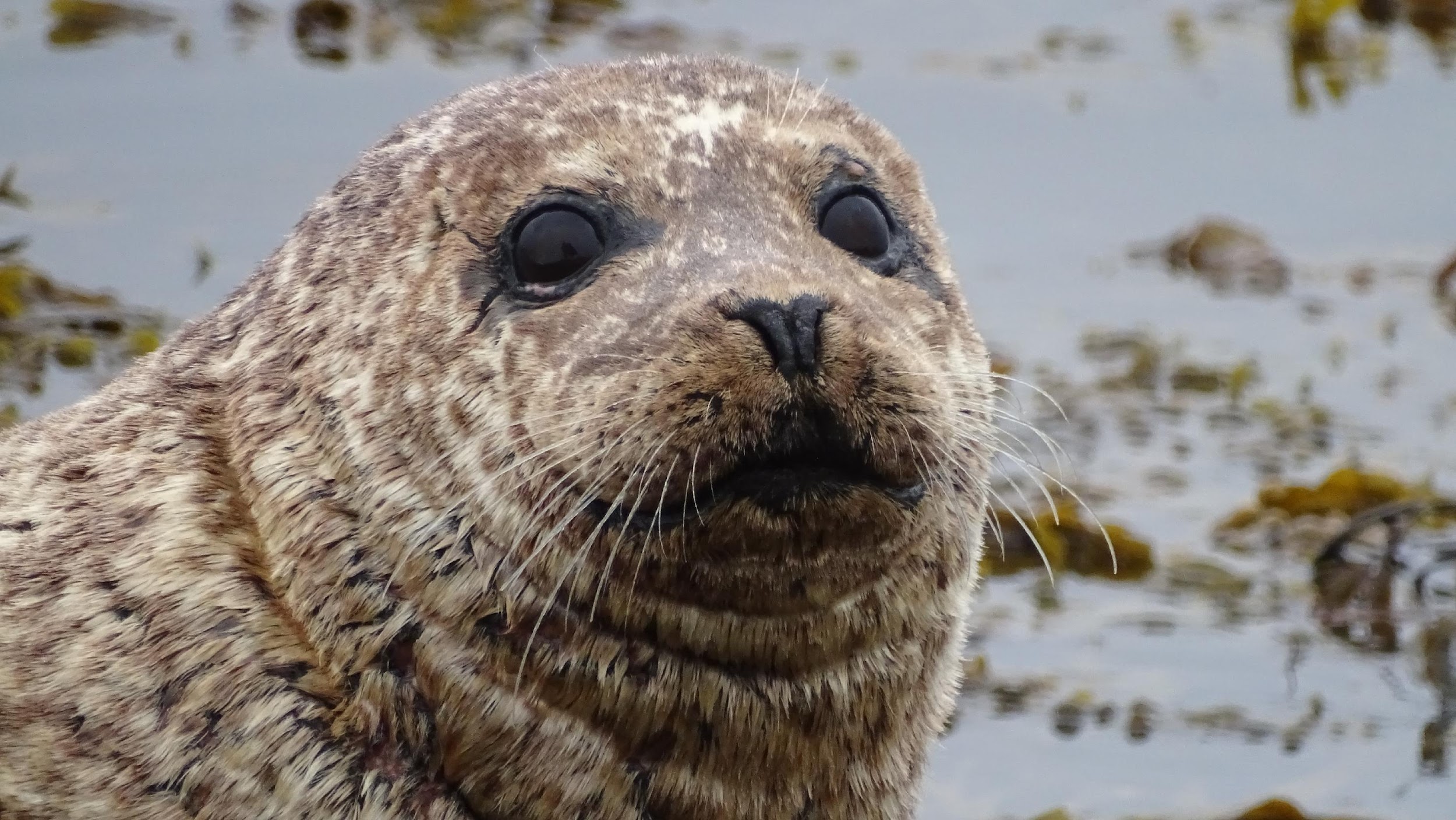 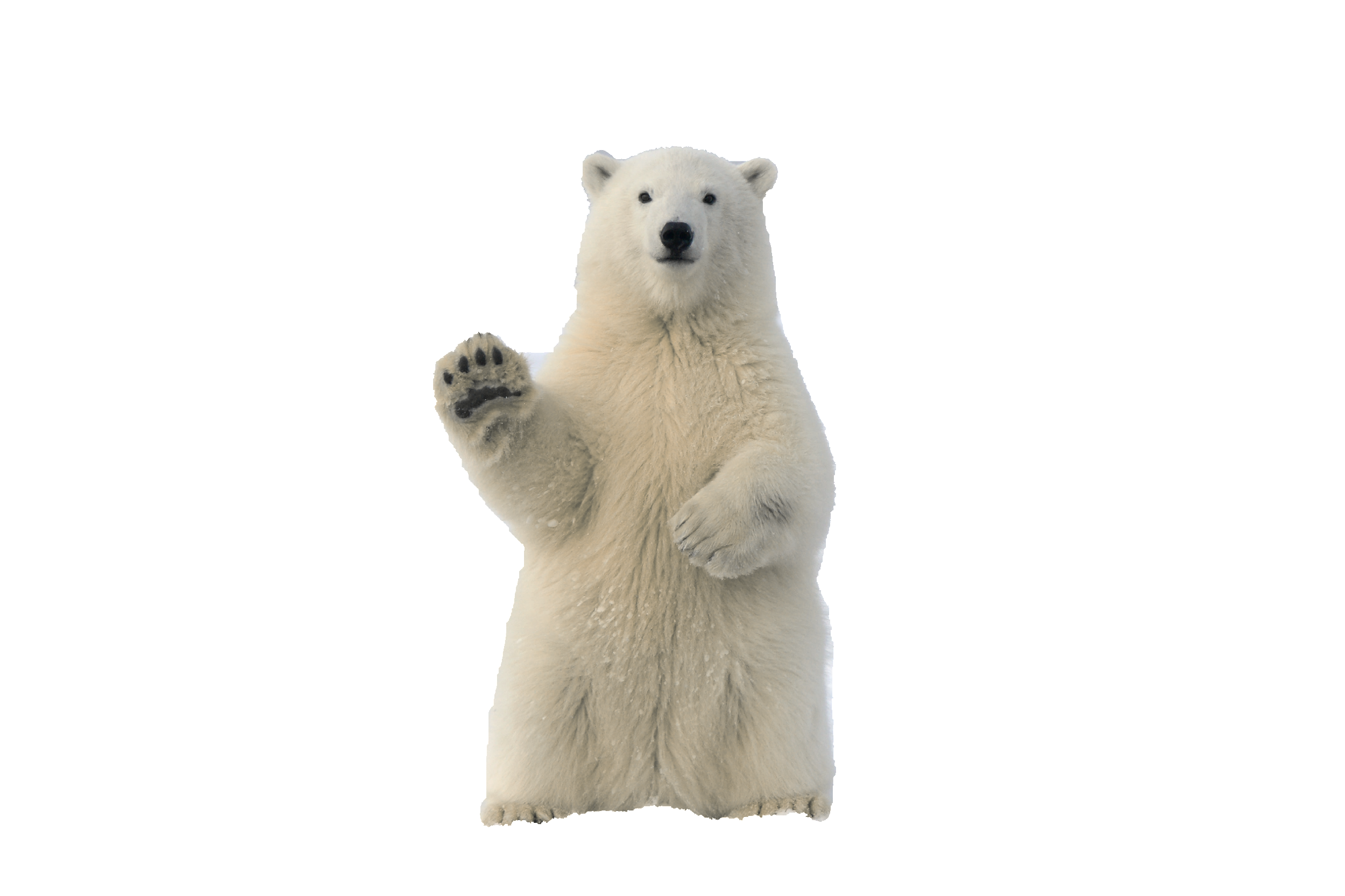 1
食べ物
live
2
3
+
4
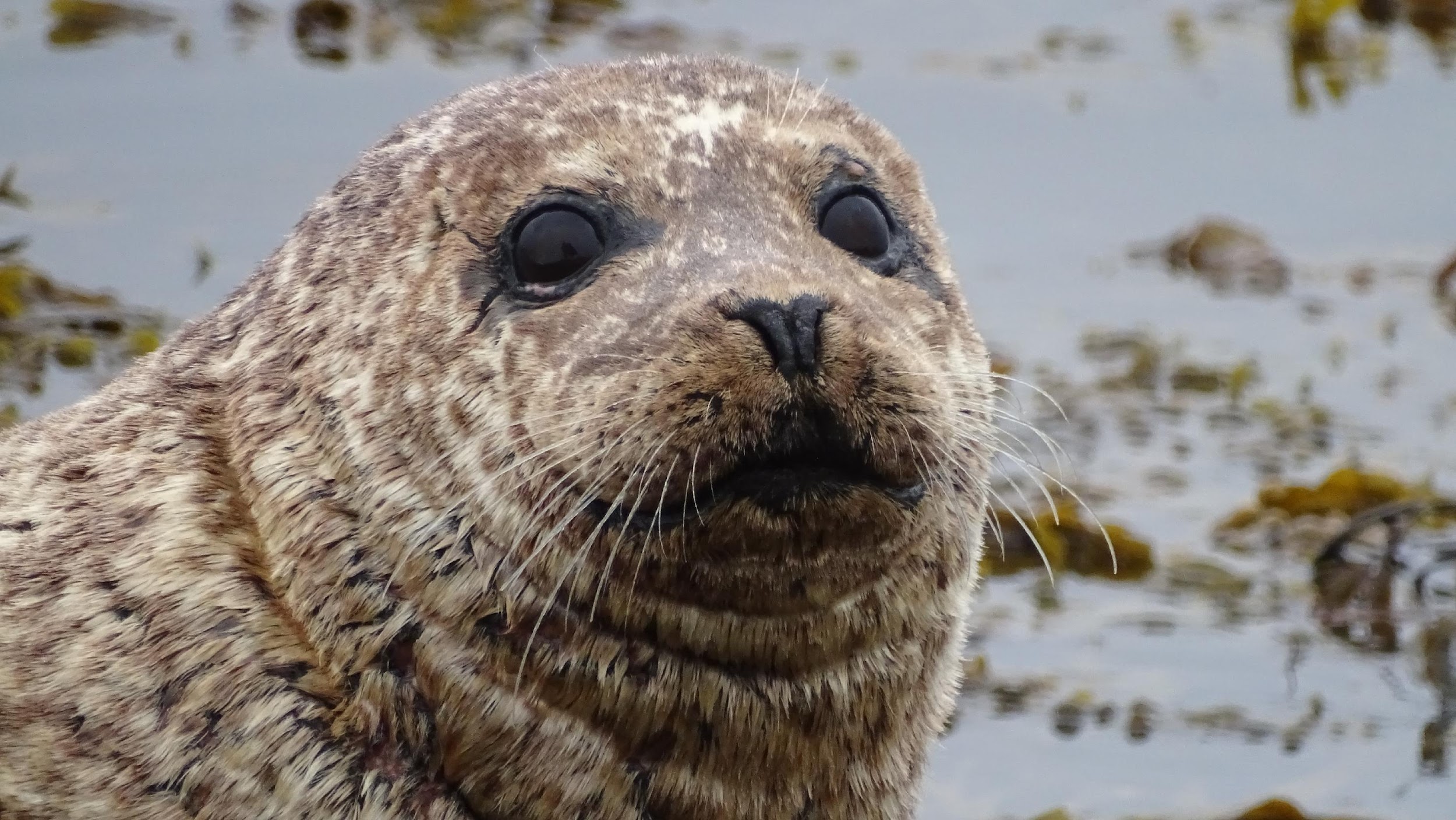 4
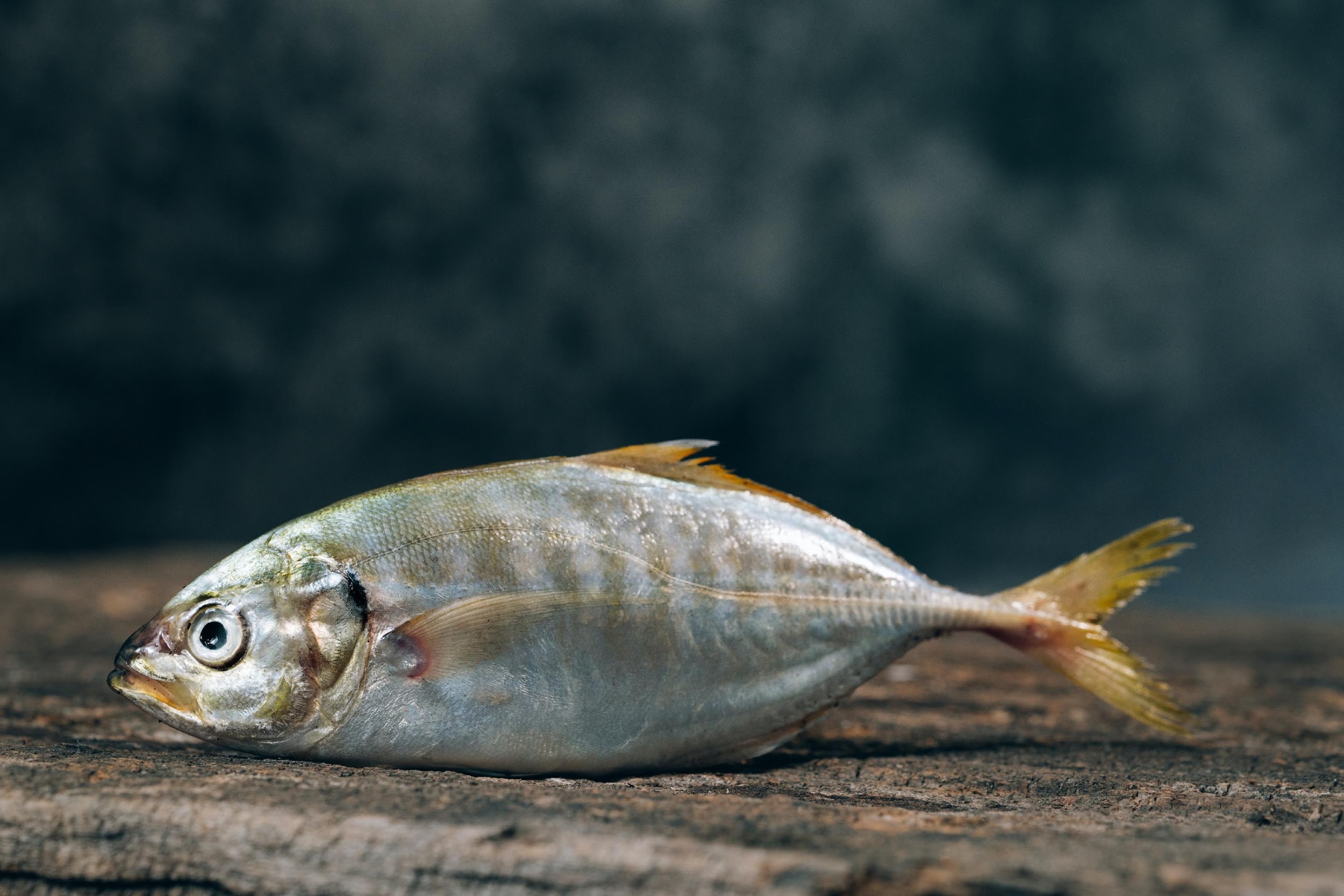 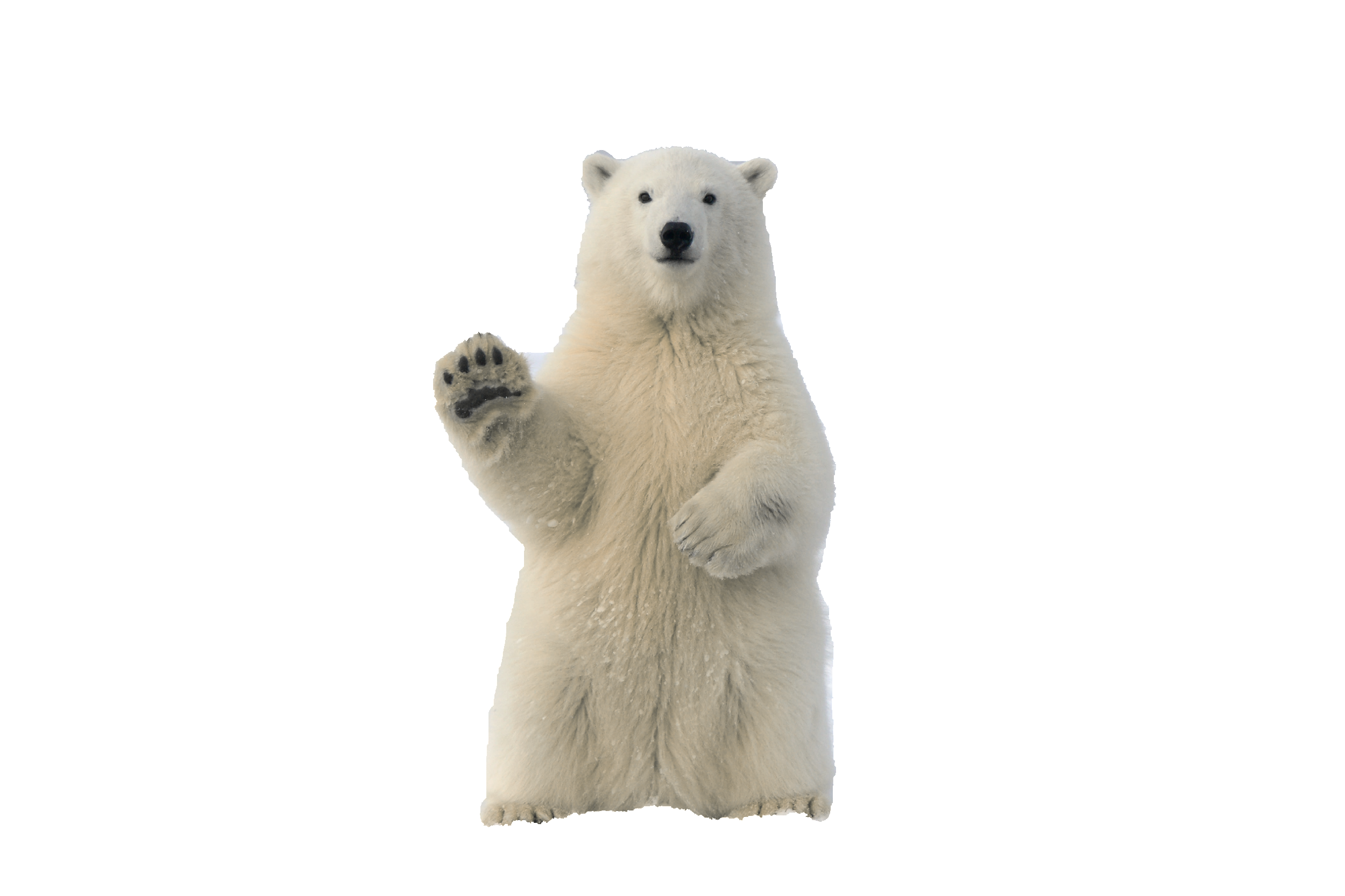 1
食べ物
2
3
+
4
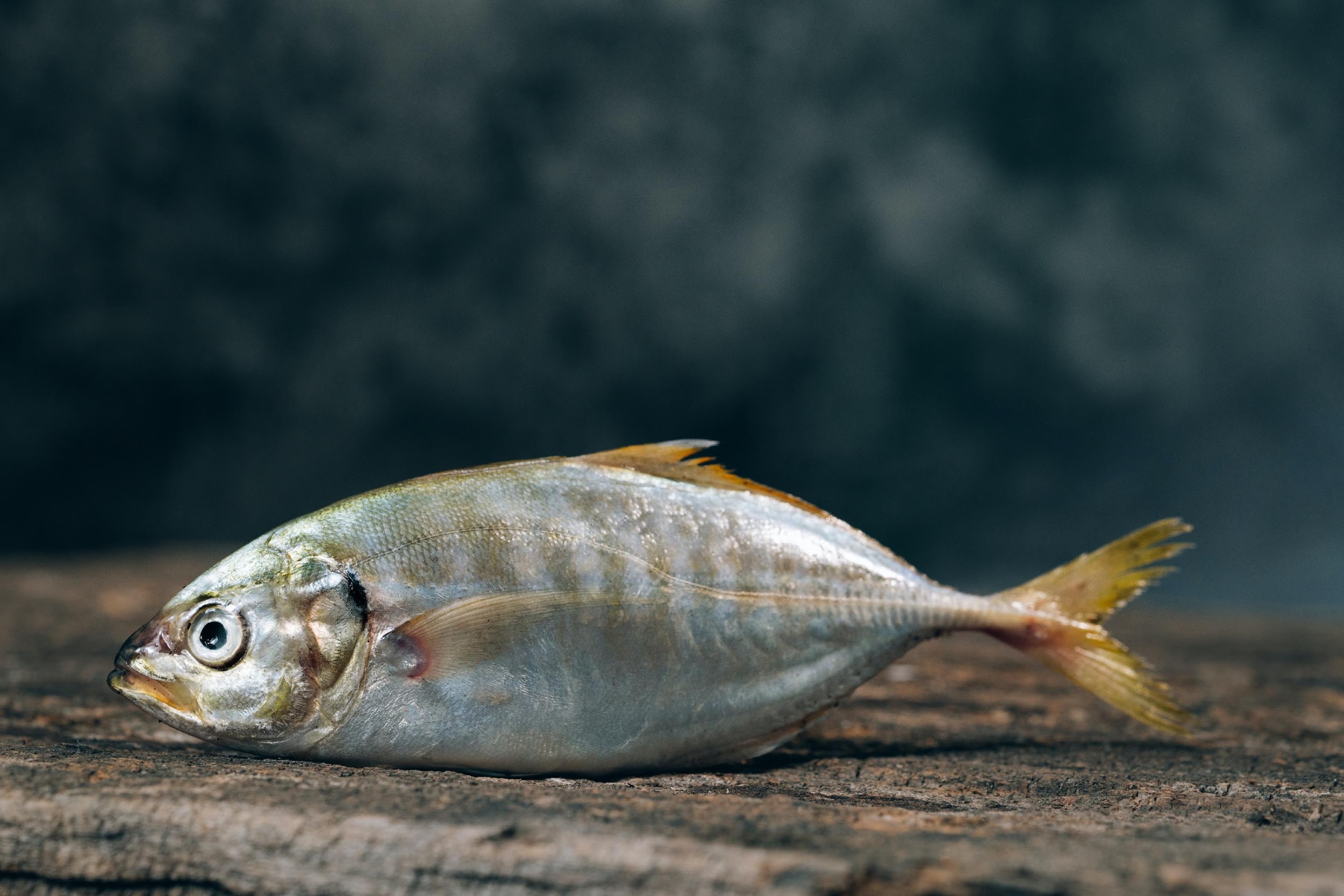 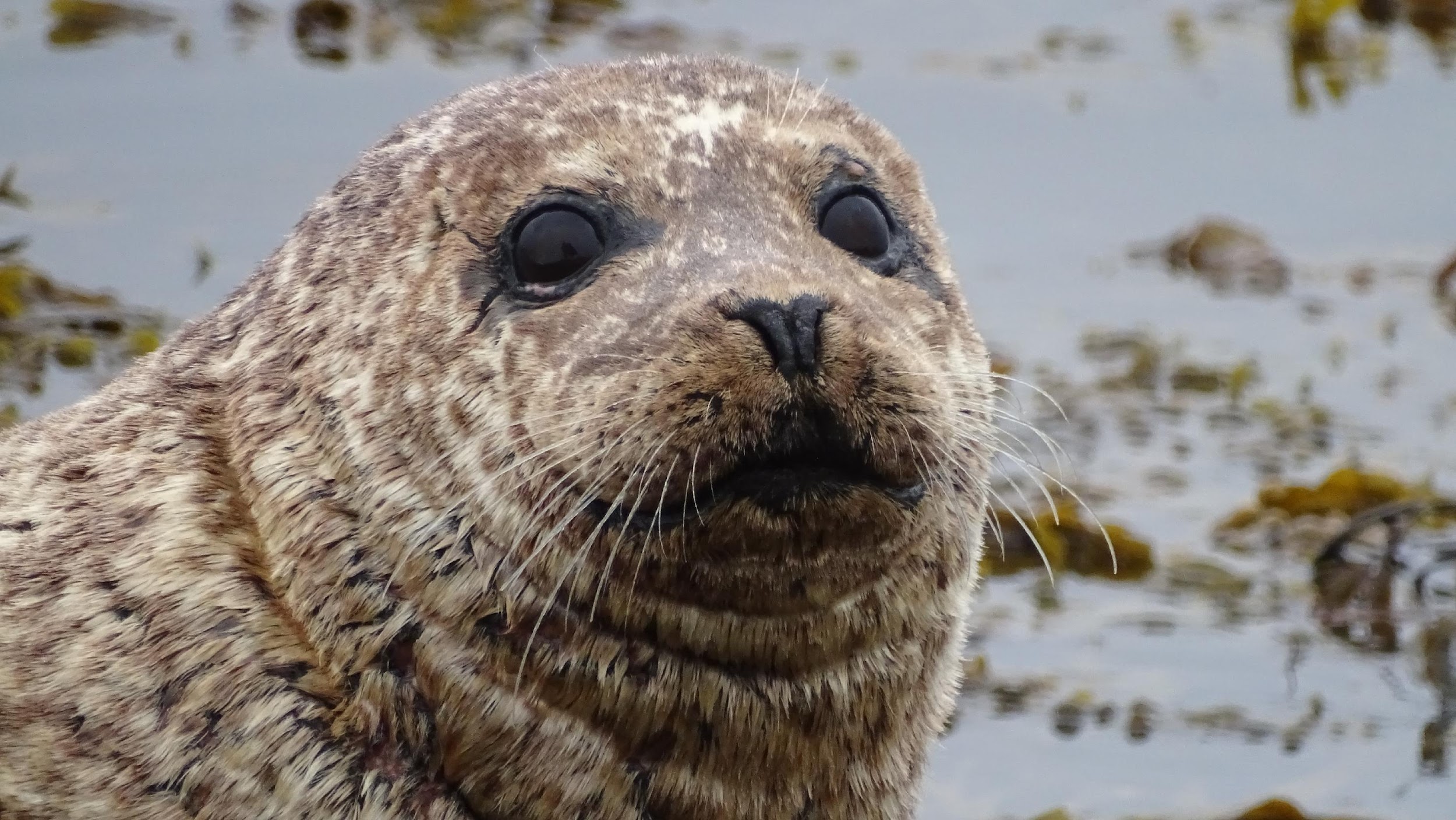 4
1
食べ物
2
3
+
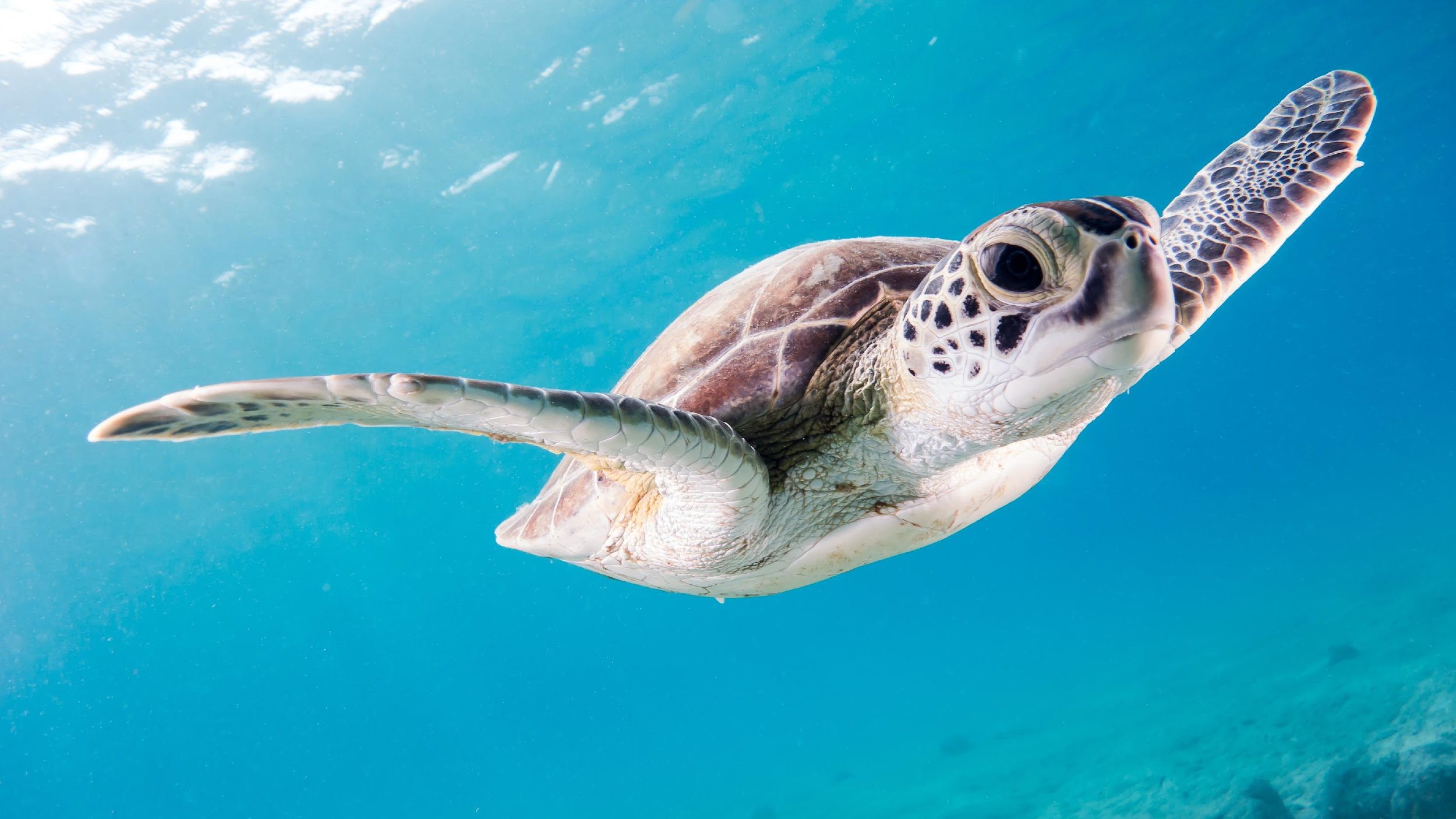 4
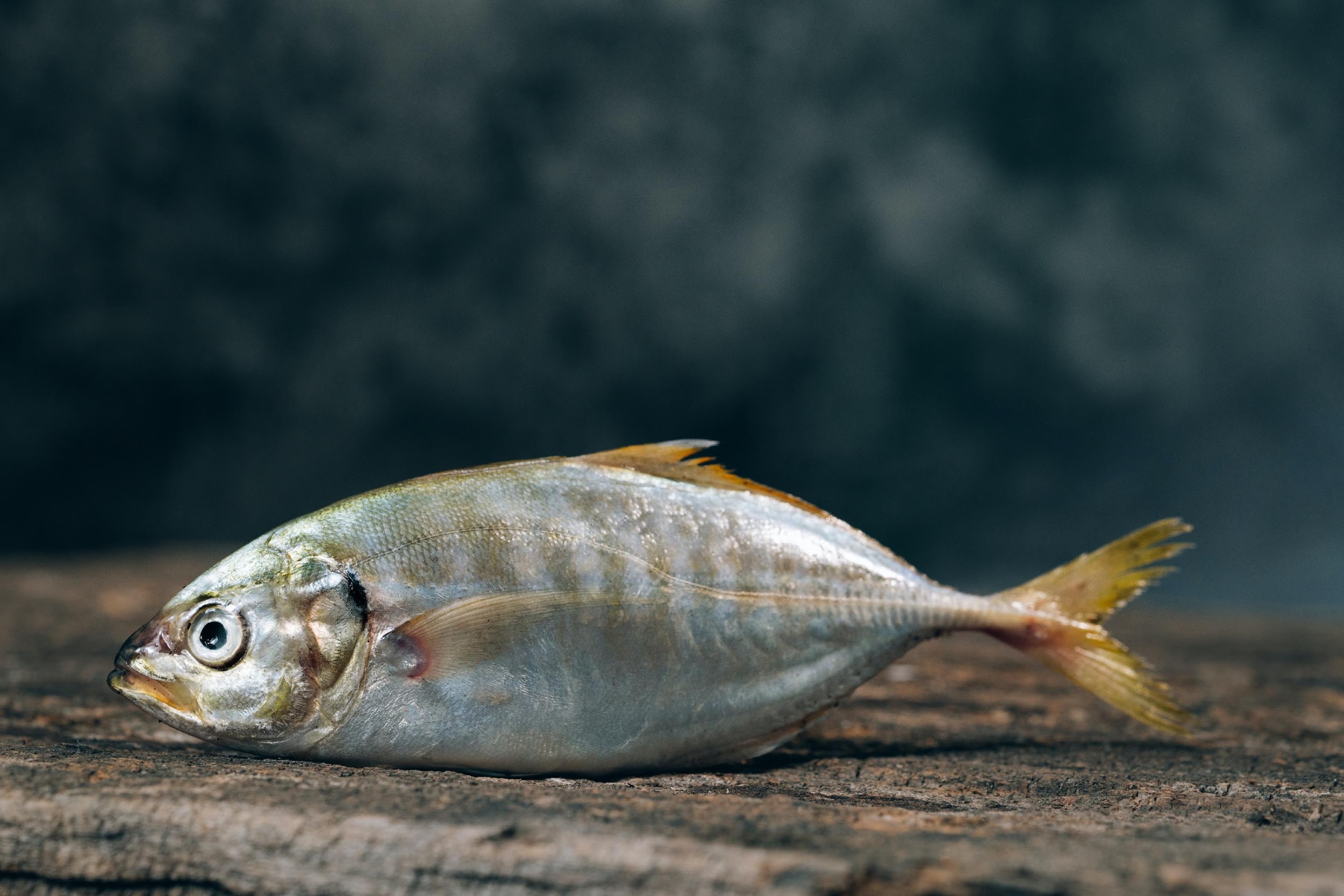 4
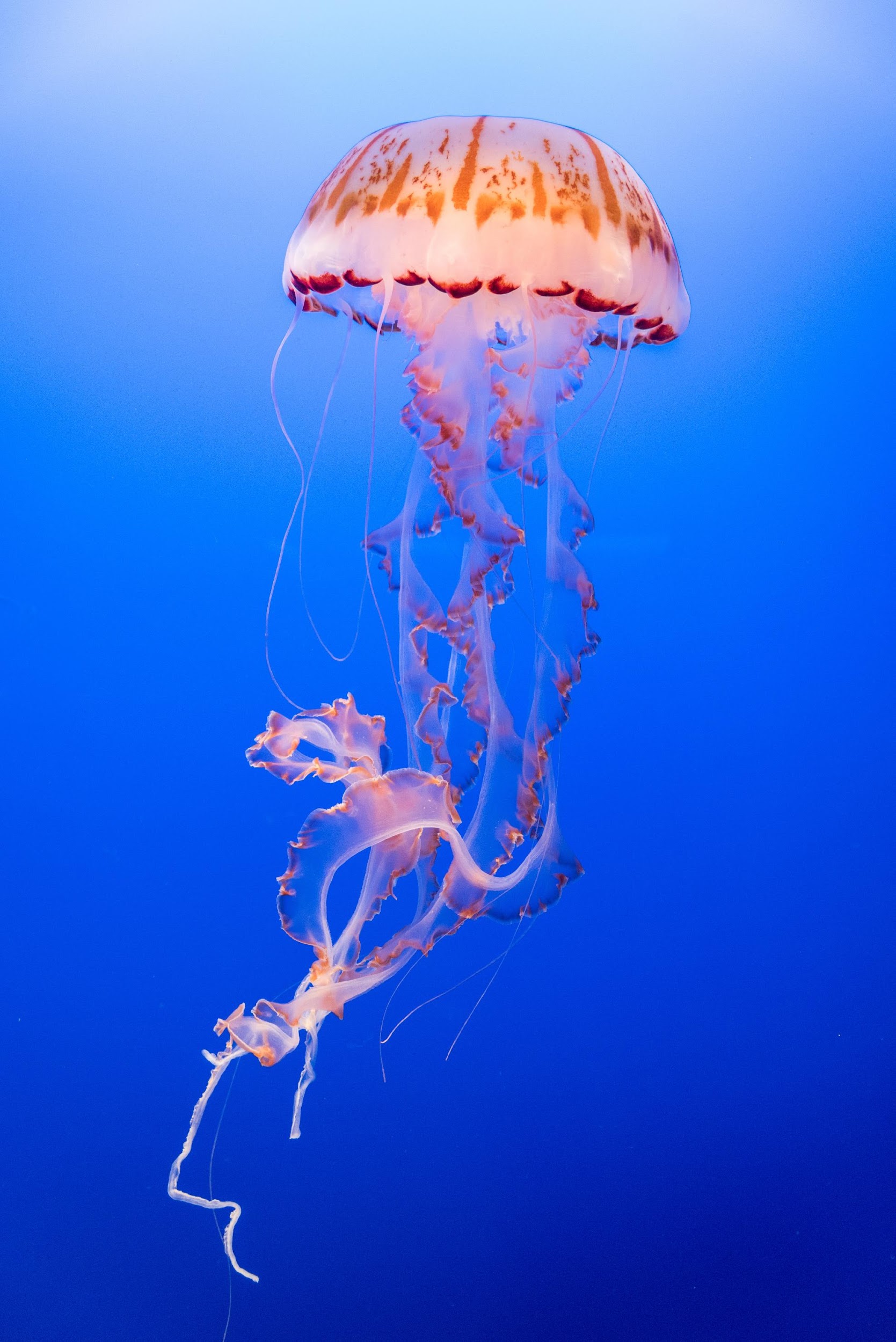 1
食べ物
2
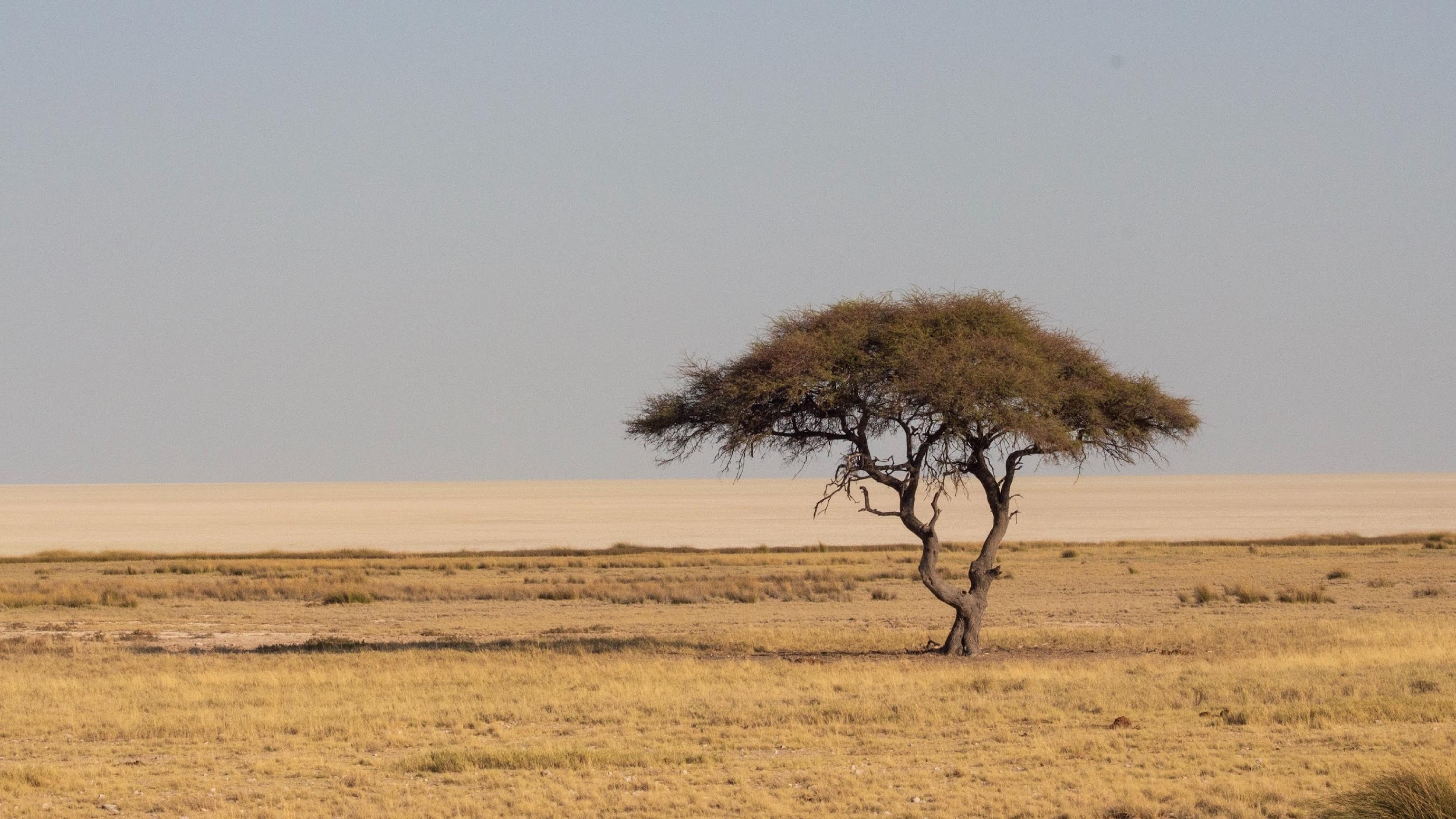 3
+
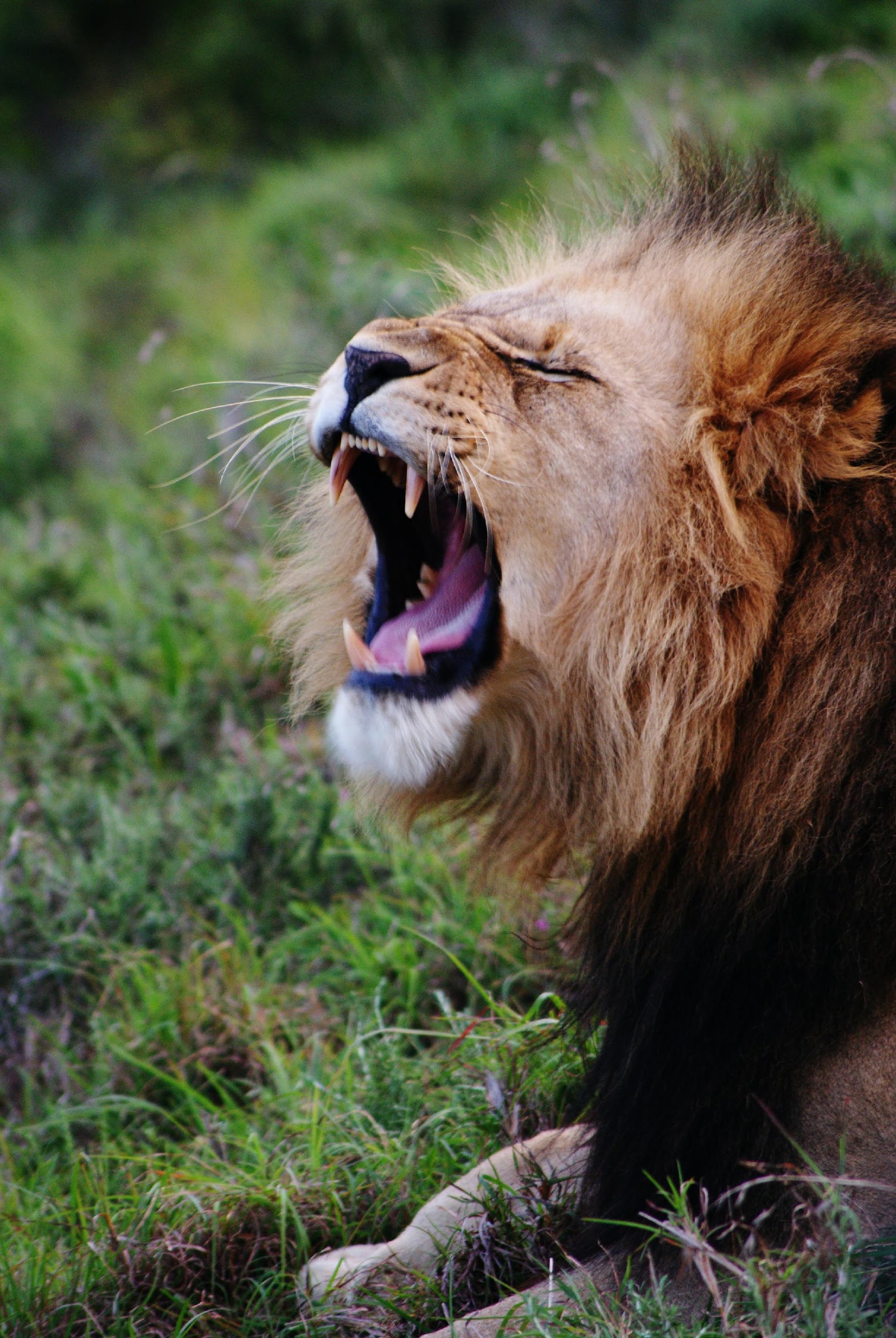 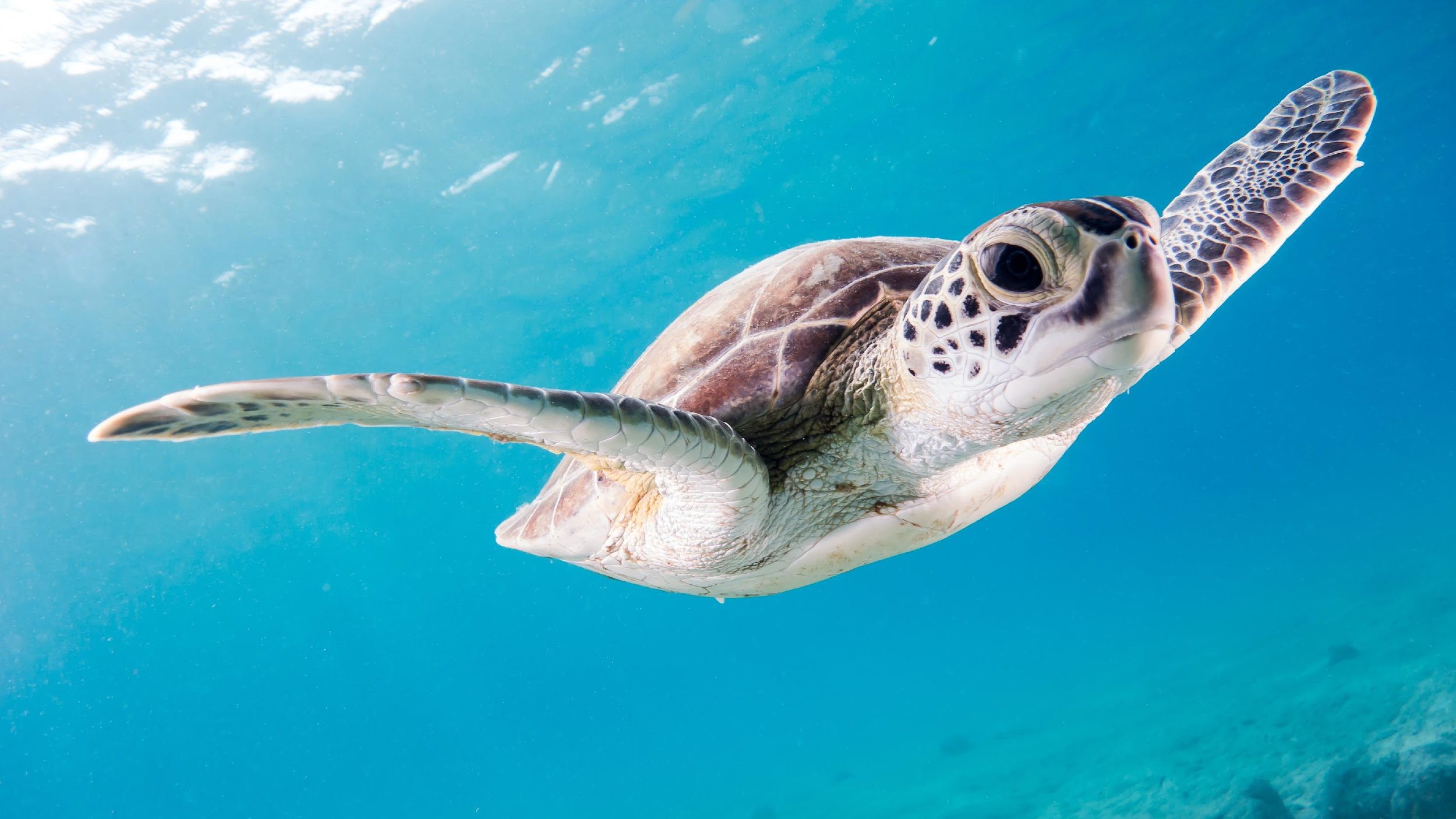 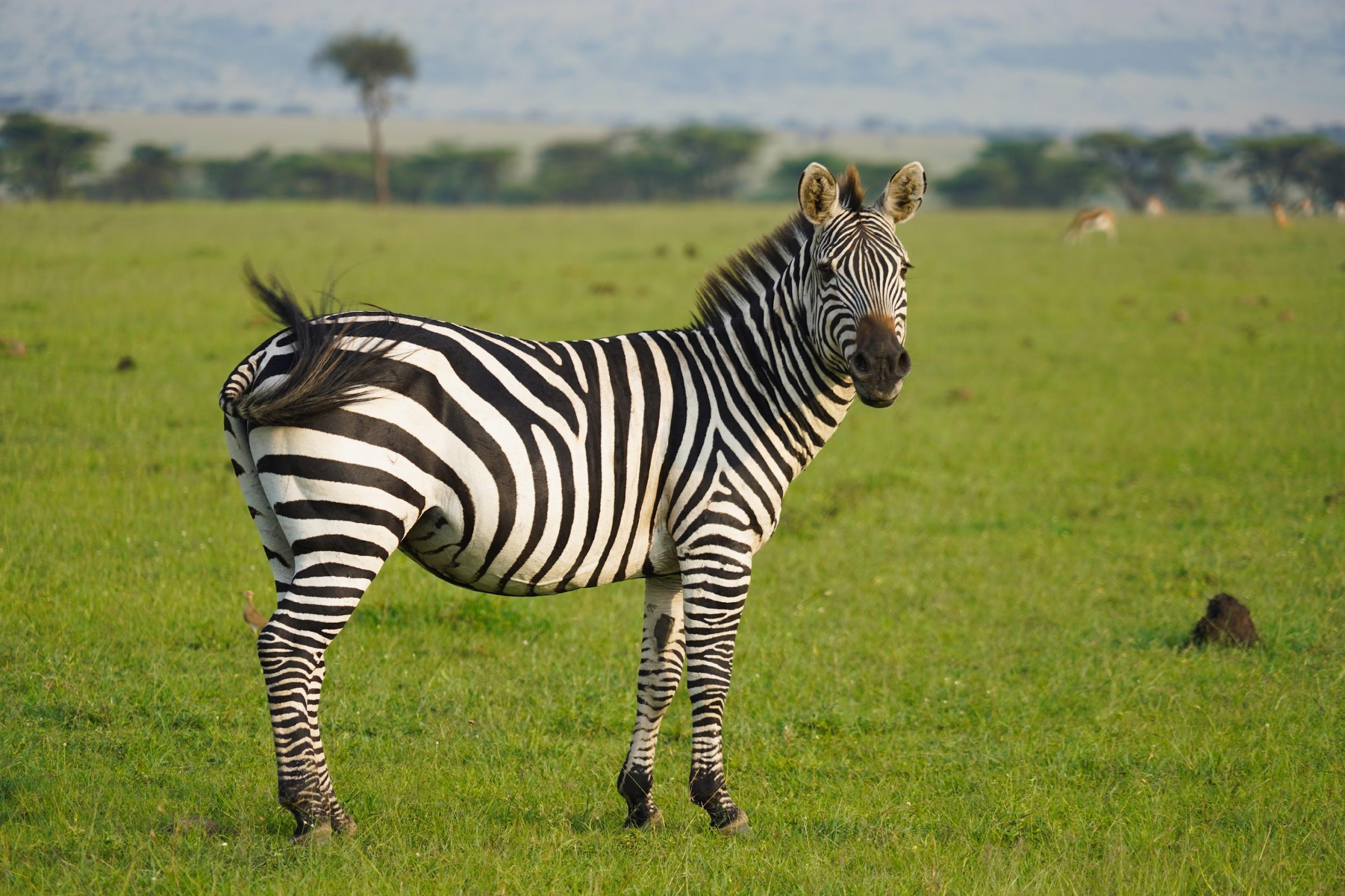 4
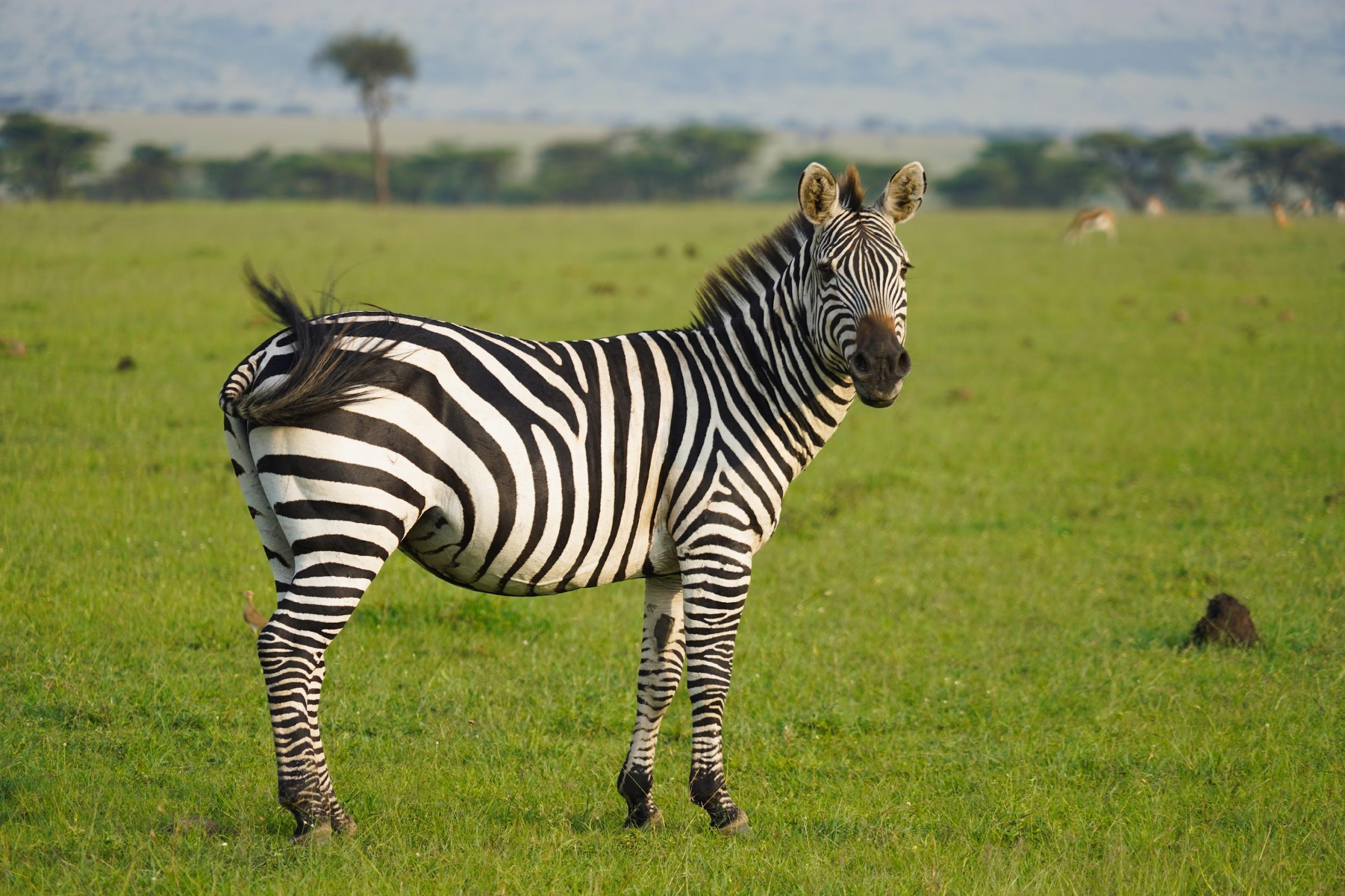 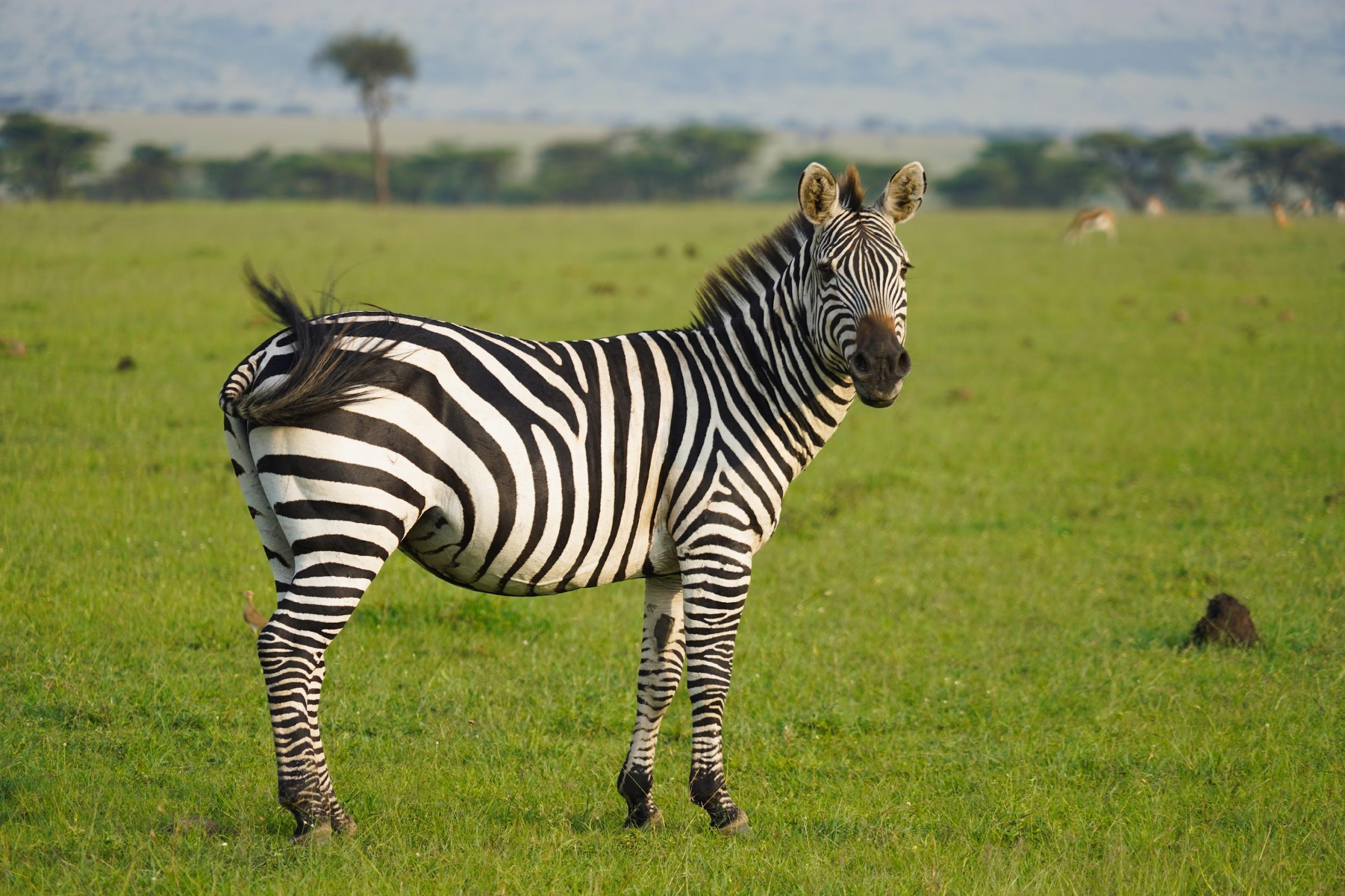 4
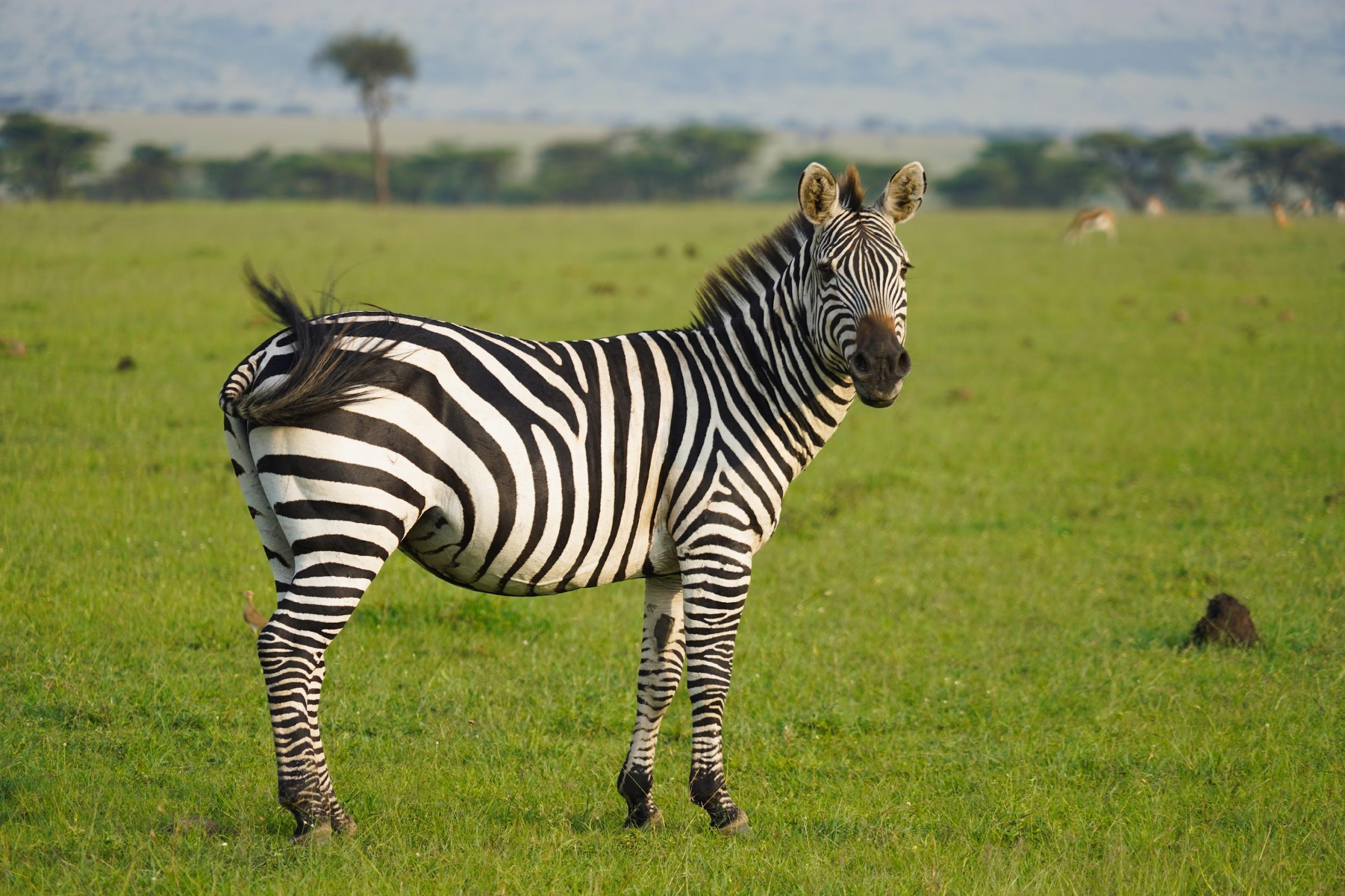 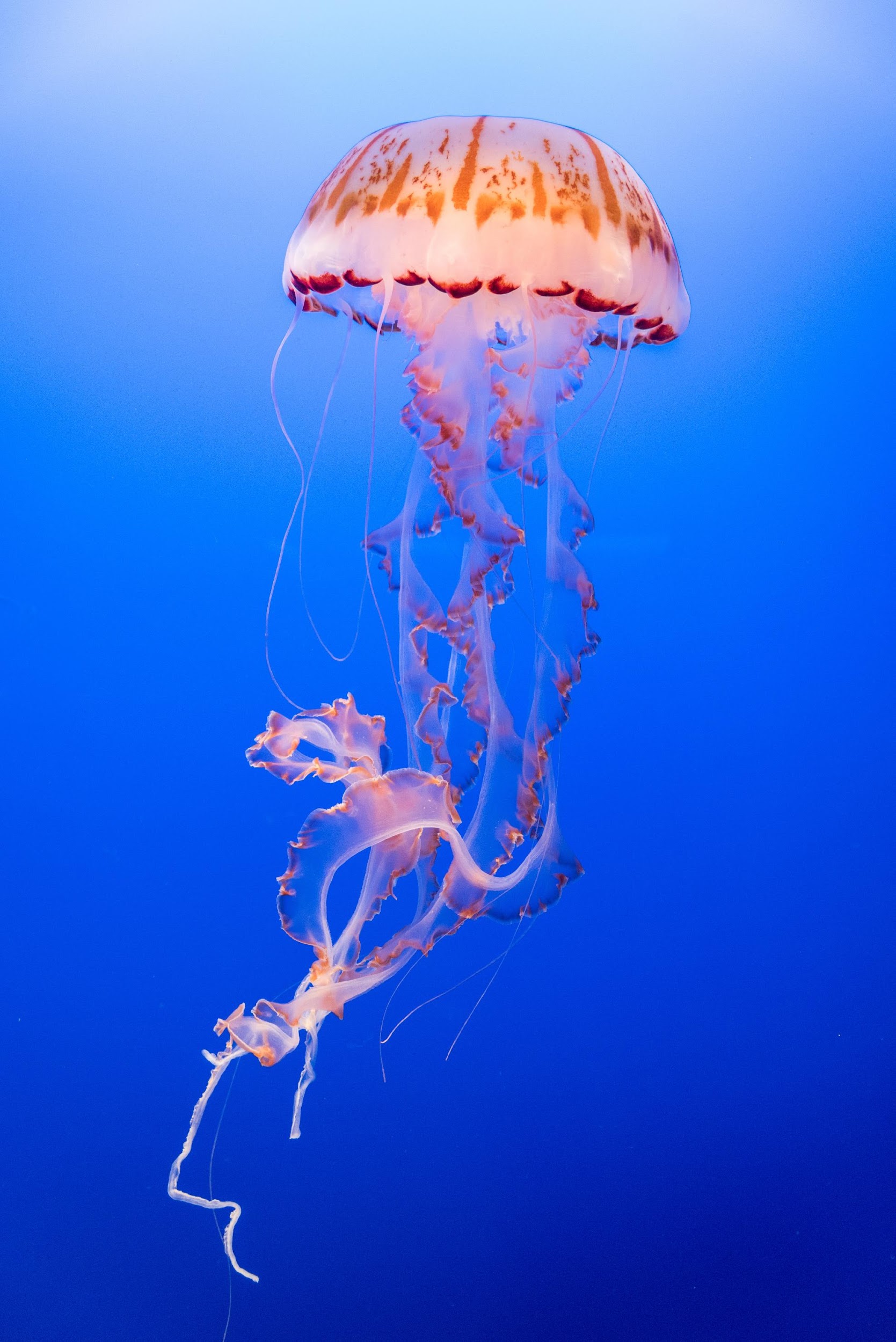